CISO MALAYSIA
SECURITY AND RESILIENCY:
Global Overview of Cyber Threats and Attacks
16 February 2023
Dato’ Ts. Dr. Haji Amirudin Abdul Wahab (Fasc), 
Chief Executive Officer CyberSecurity Malaysia
[Speaker Notes: 25 min]
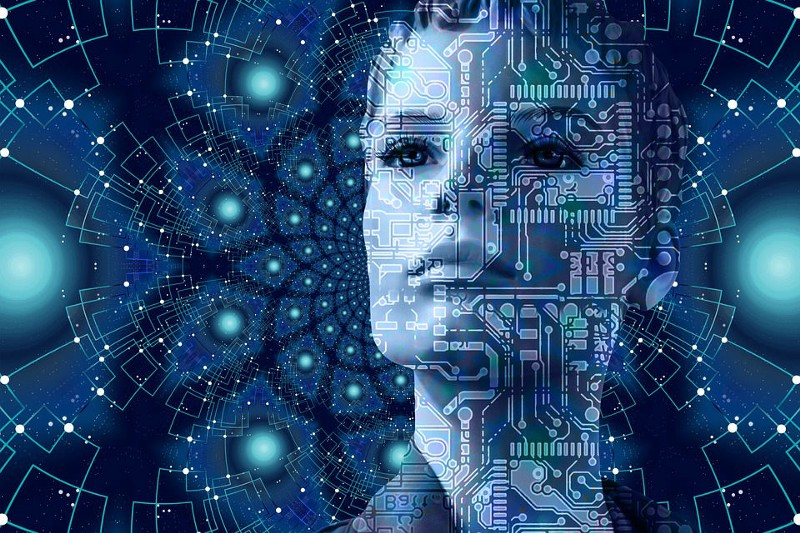 OUR DIGITAL WORLD TODAY
WE ARE MOVING INTO A MORE INTERCONNECTED CYBERSPACE
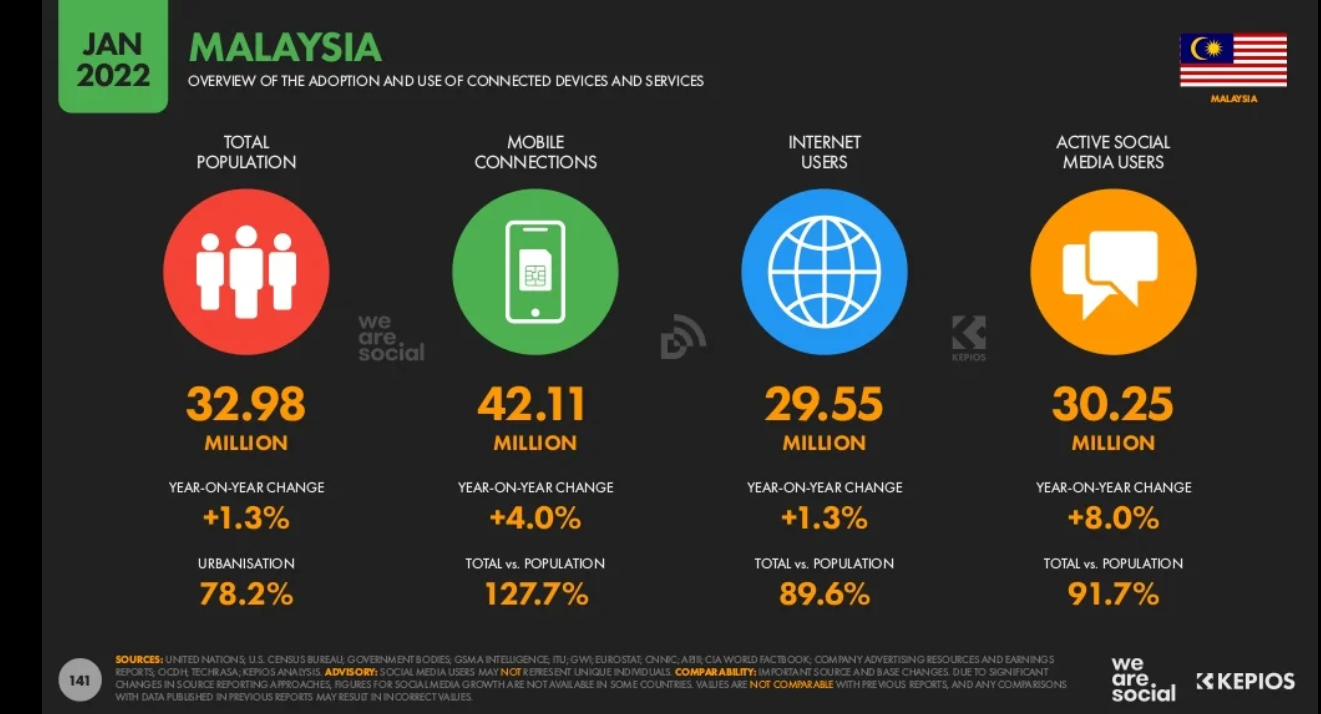 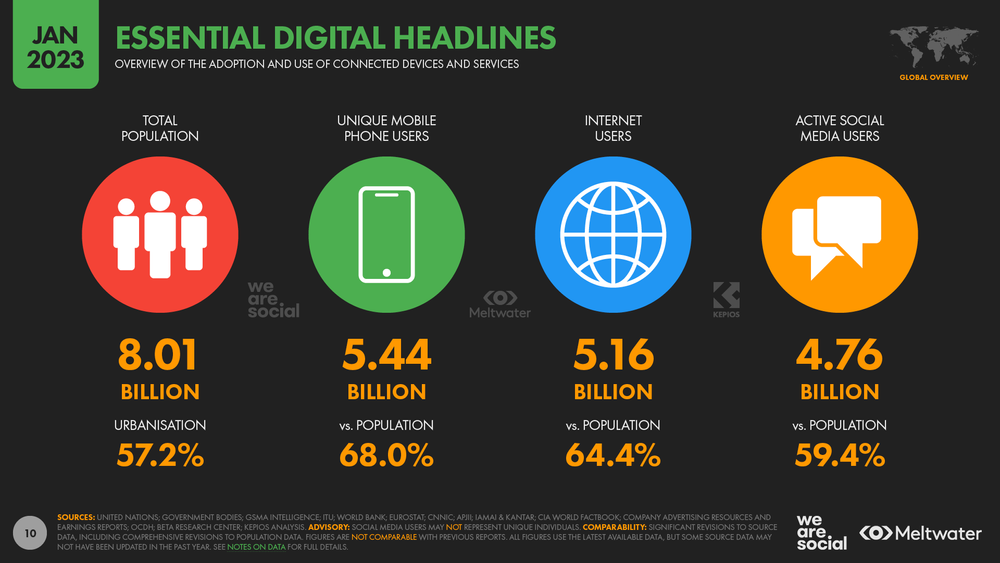 Digital 2023: Global Overview Report — DataReportal – Global Digital Insights
CONVERGENCE OF TECHNOLOGIESAdd More Complexities to Cyber Space
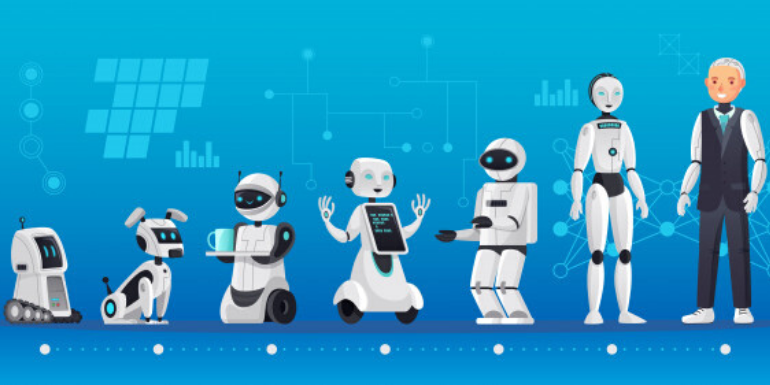 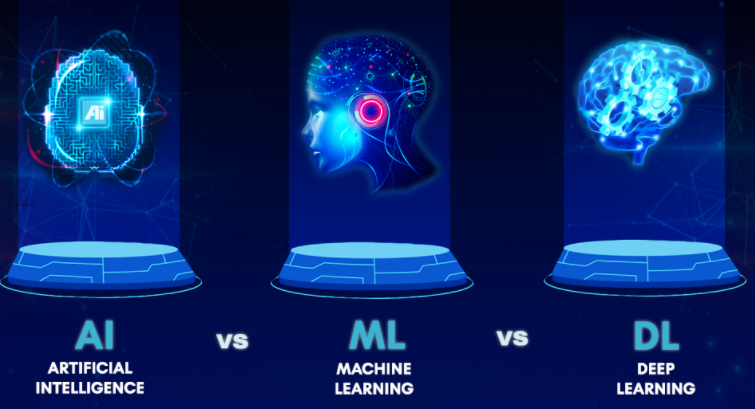 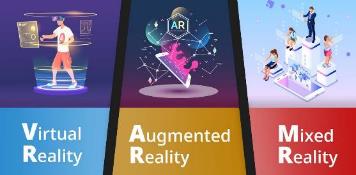 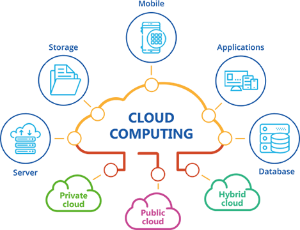 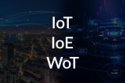 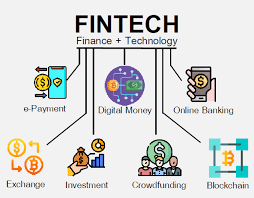 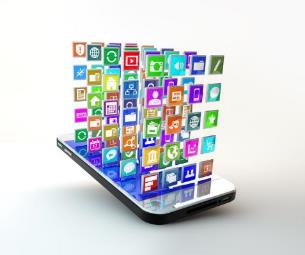 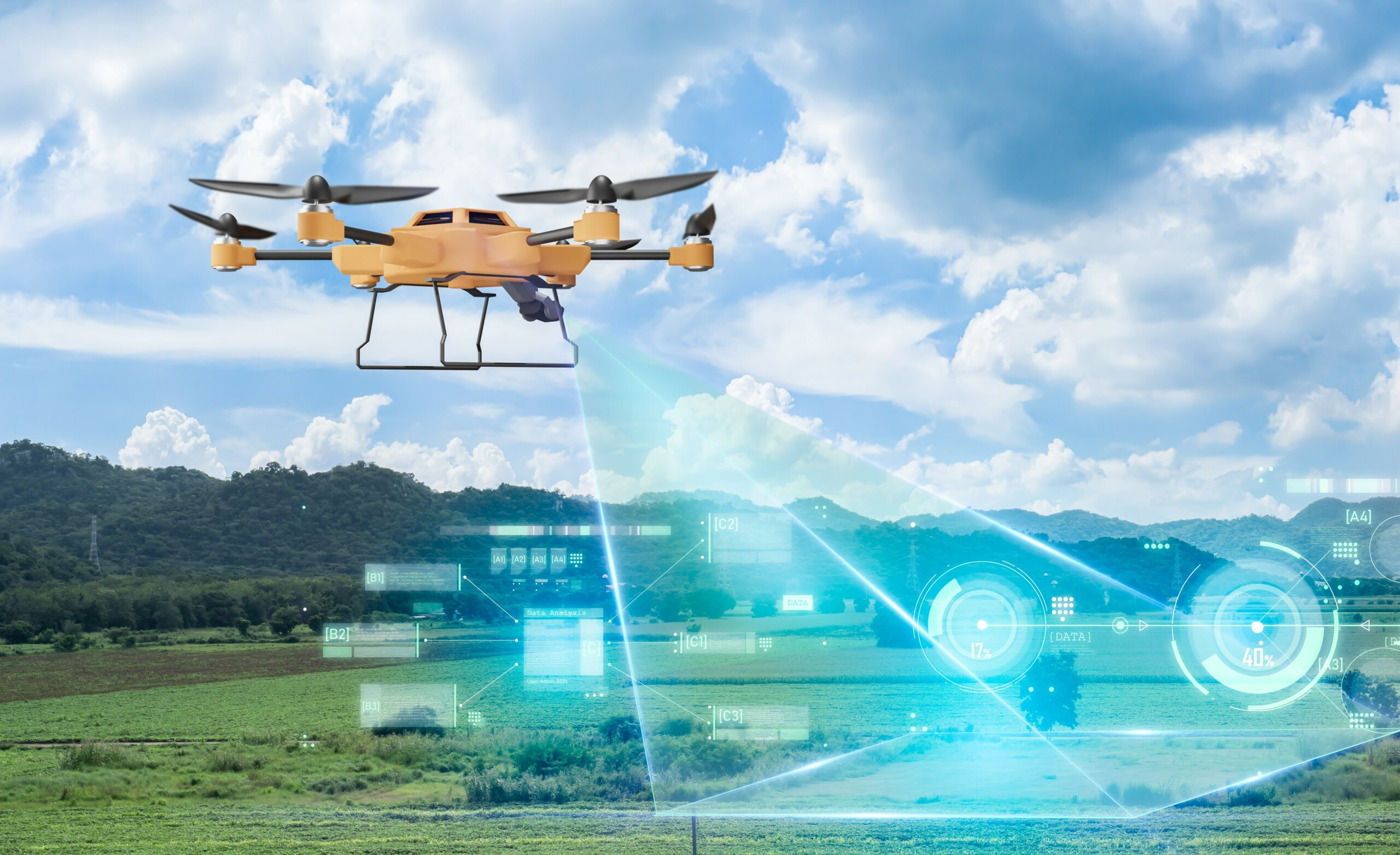 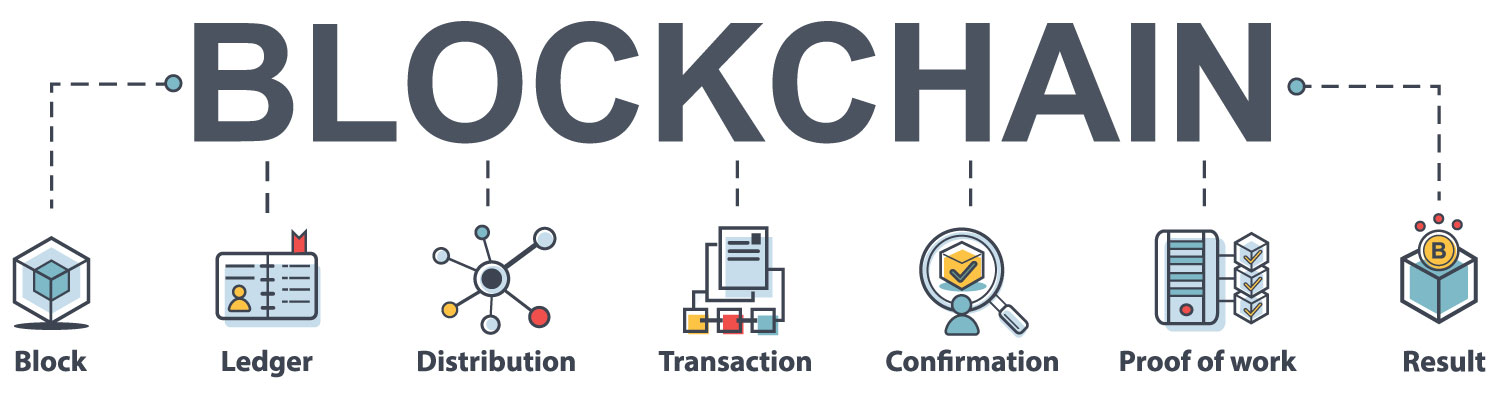 .
DIGITAL TRANSFORMATION
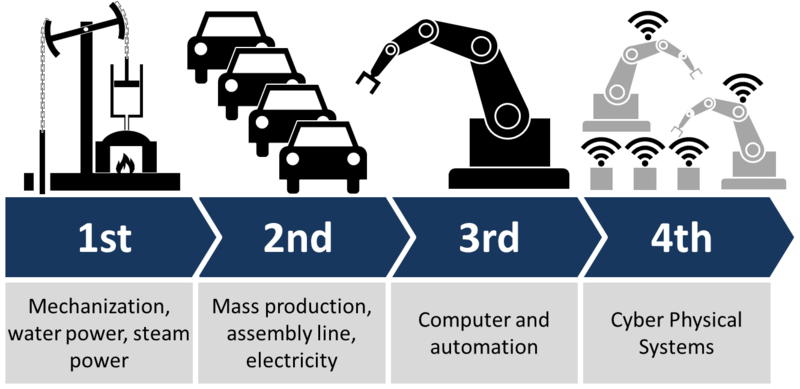 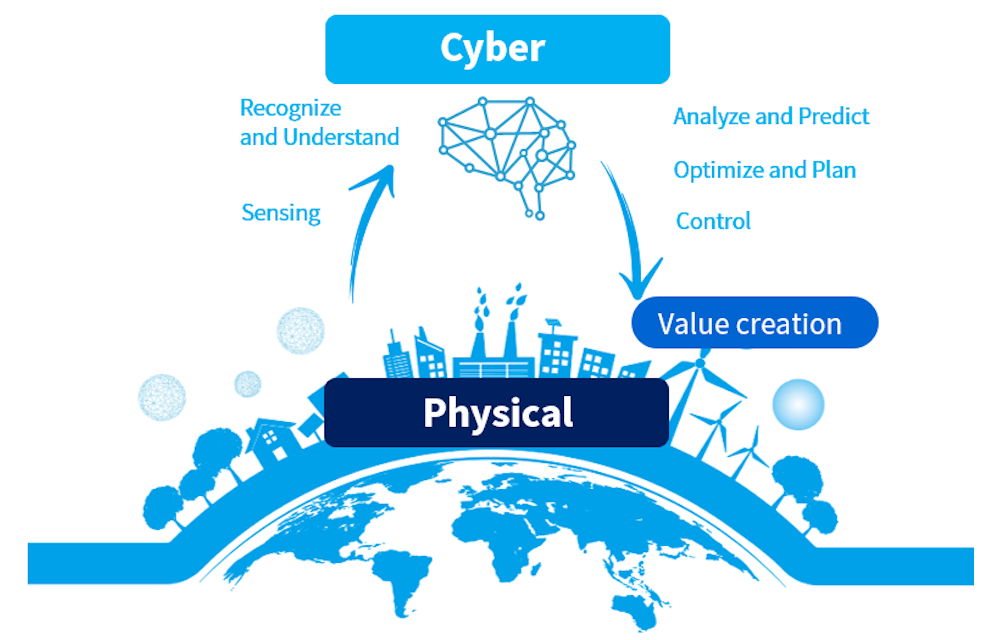 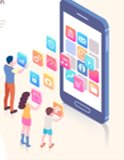 Thinking Space
Social Space
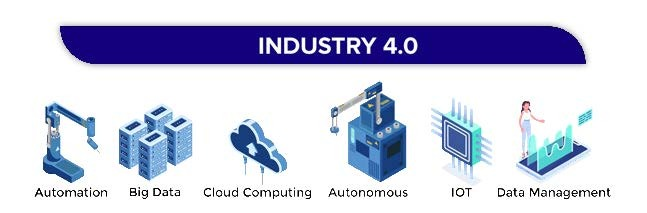 This shows a Smart World whereby there is deep convergence between the new cyberspace and the traditional ones such as physical, social and also thinking space.
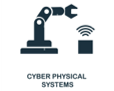 DIGITAL TRANSFORMATION IS NOTWITHOUT ITS RISK
Technology such as wireless technology has changed the way we conduct business, offering workers with constant access to business-critical applications and data. While this flexibility is convenient and expands productivity, it introduces complexity and security risk as these new technology and devices become new target for hackers looking to infiltrate a corporate network.
CYBER-ATTACKS MAY HAVE PHYSICAL CONSEQUENCES
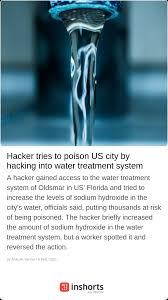 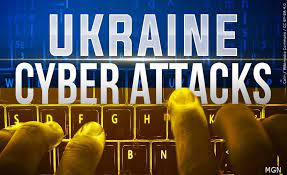 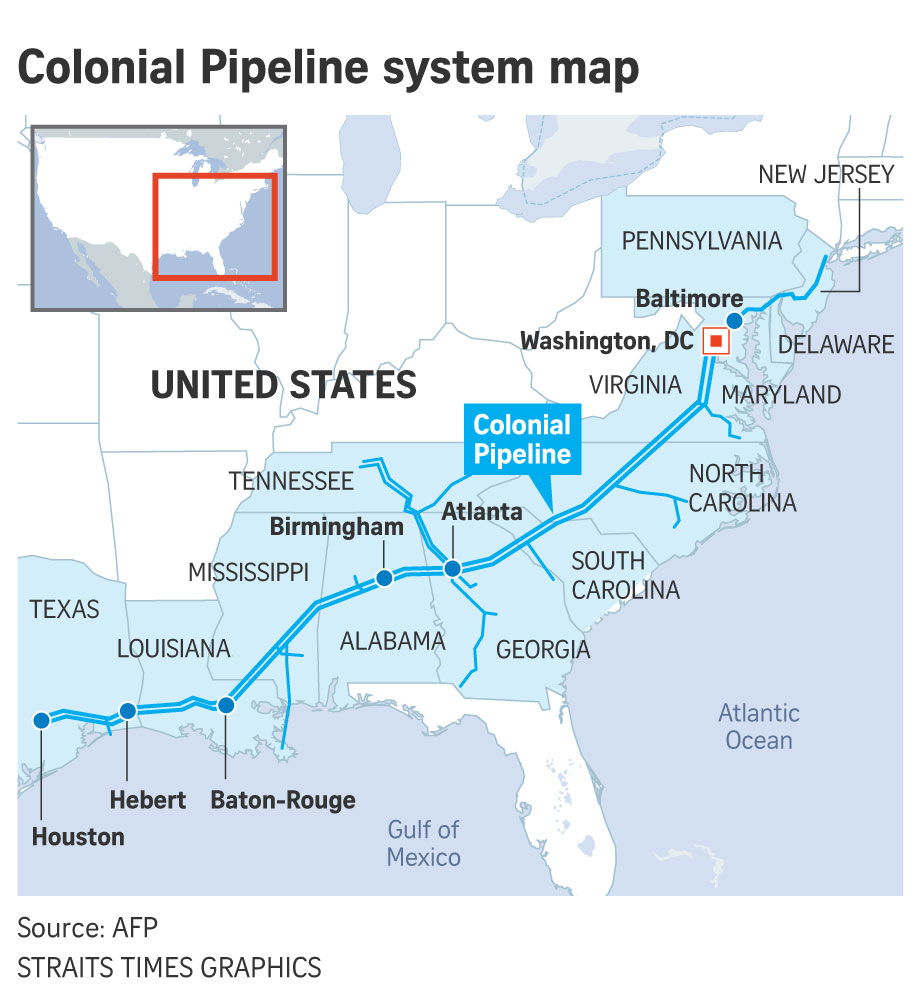 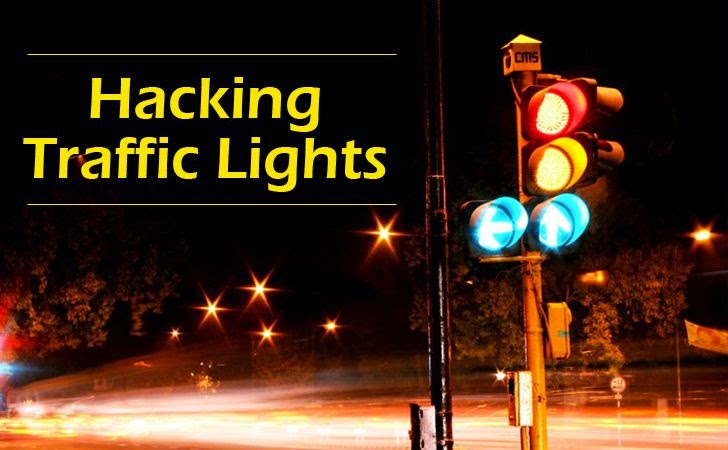 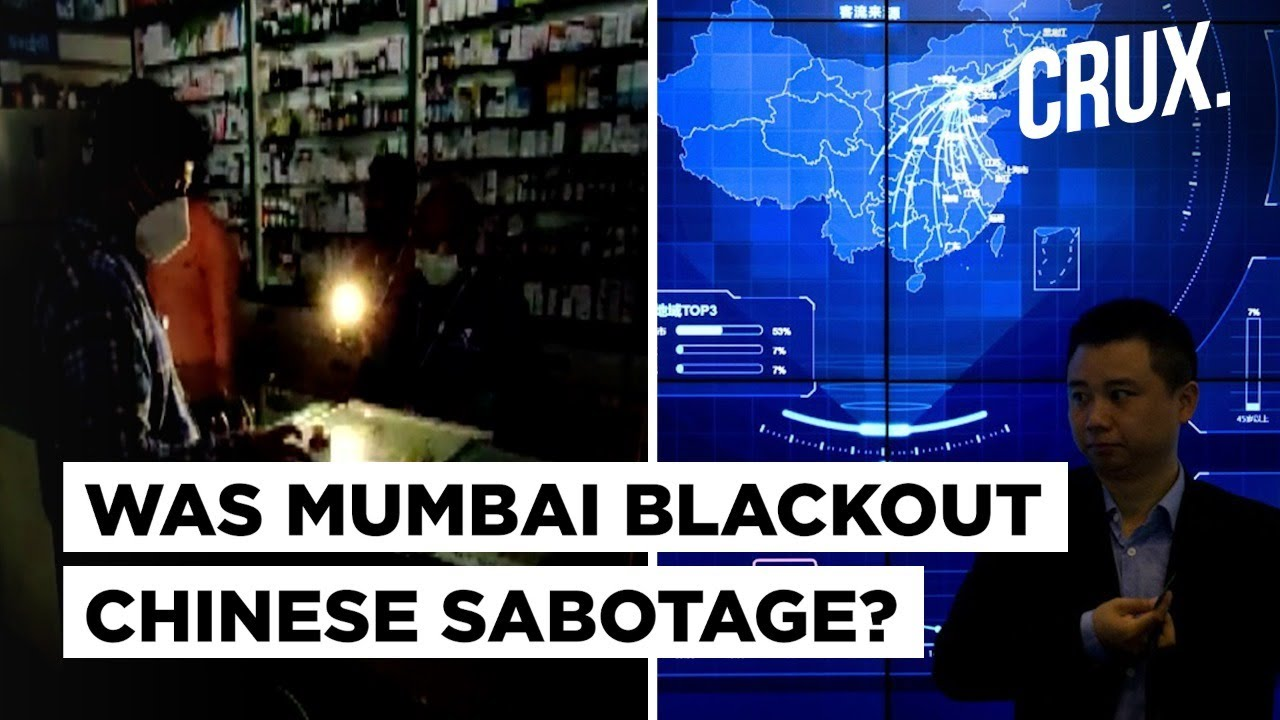 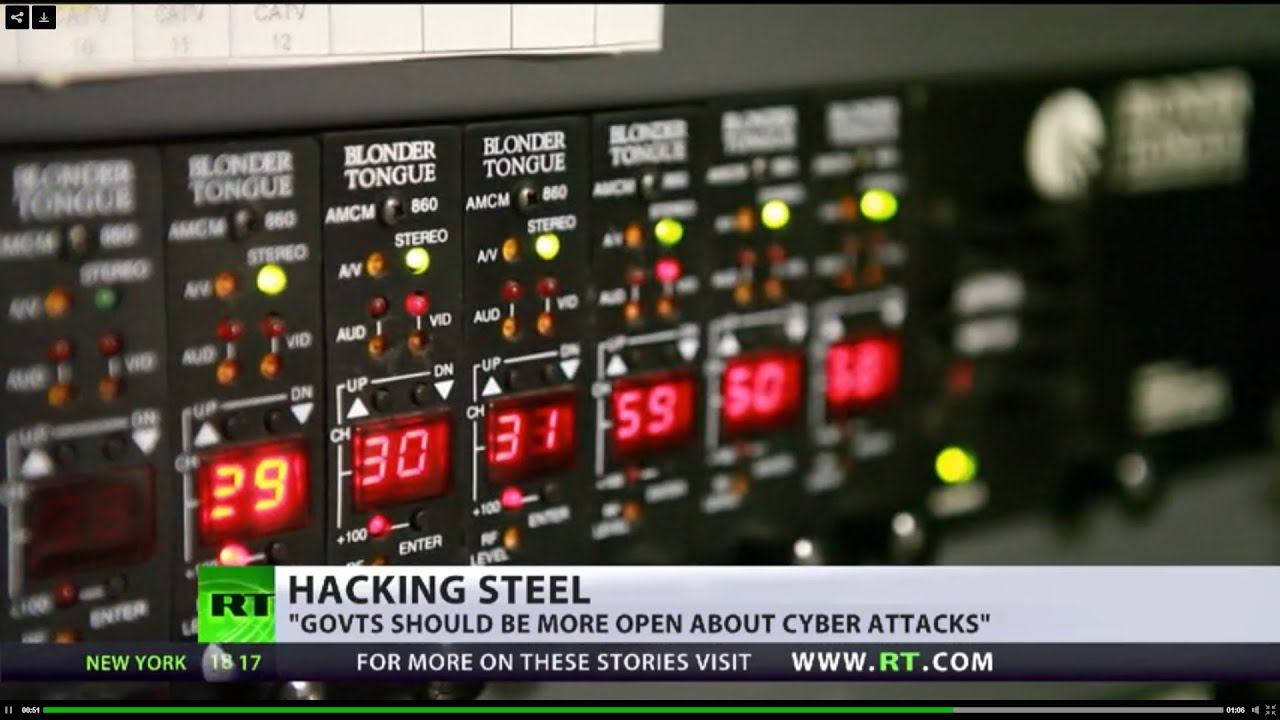 6
.
GLOBAL RISK 2023
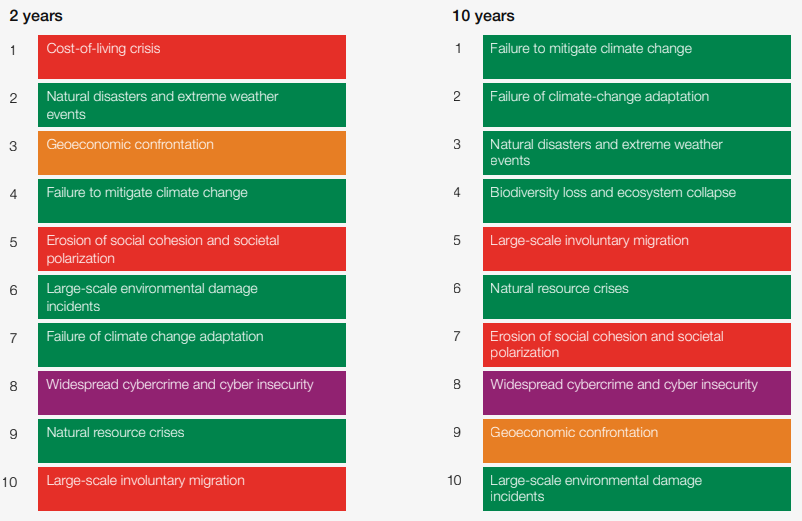 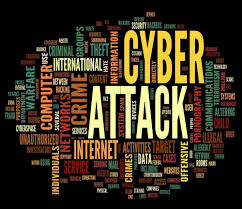 Source: WEF_Global_Risks_Report_2023.pdf (weforum.org)
THE MORE WE’RE INTERCONNECTED TO THE CYBER SPACE 
THE MORE WE ARE AT RISK TO CYBER THREATS
CYBER TERRORISM
CYBER THREATS BECOMING MORE ACTIVE AND EVOLVING
NATION-STATES CYBER-ATTACKS
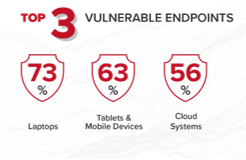 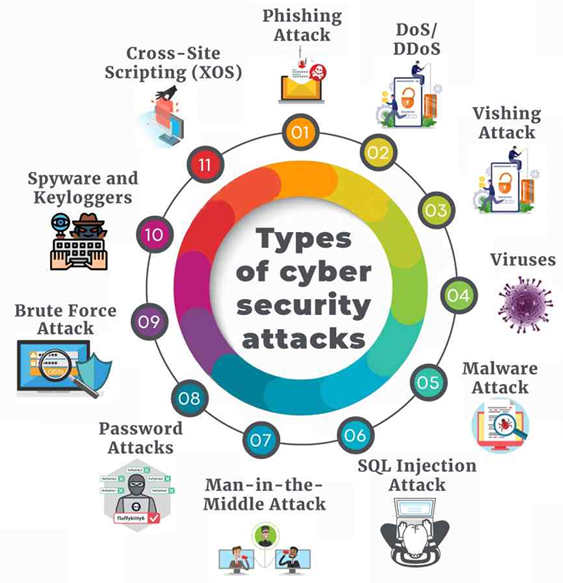 CYBERCRIMINALS
HACKTIVIST
Source: https://www.insightsforprofessionals.com/it/security/types-of-security-threat
INSIDER THREATS
PRANKSTER
8
THE MORE WE ARE INTERCONNECTED THE MORE WE ARE EXPOSED
GLOBALLY
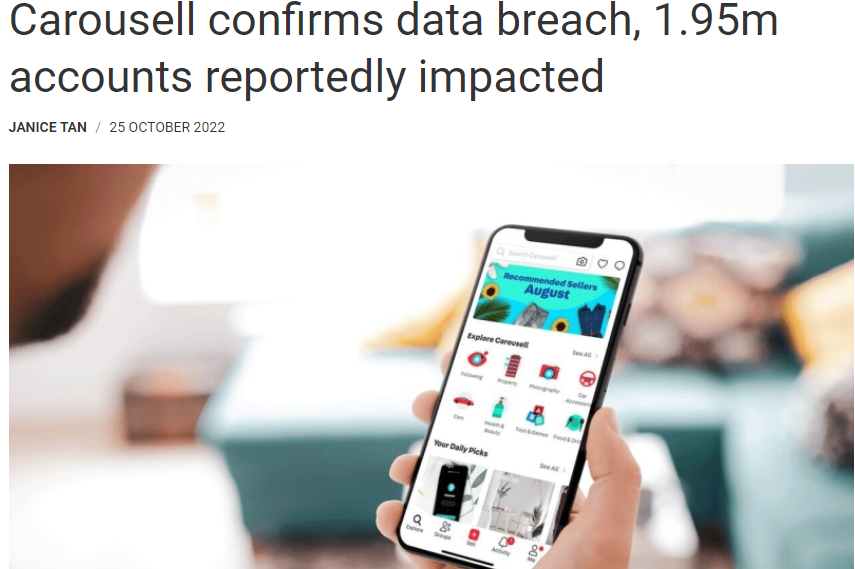 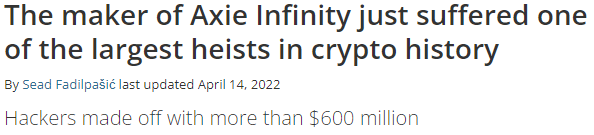 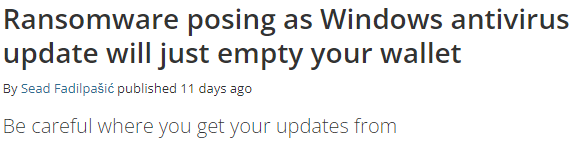 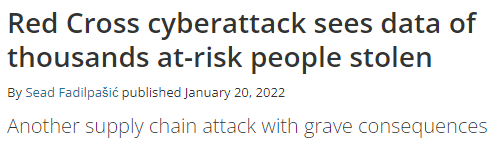 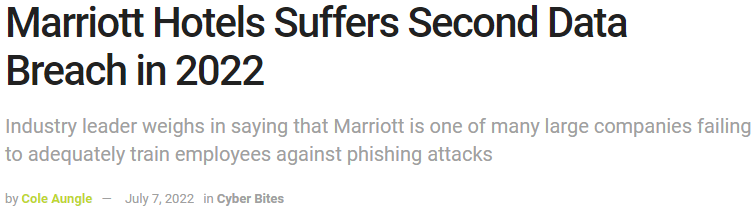 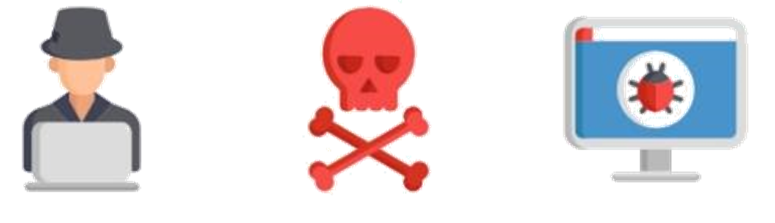 CYBERCRIME OCCURS EVERYWHEREEVEN IN
MALAYSIA
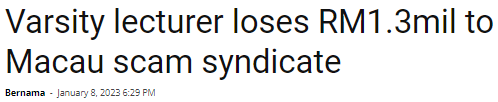 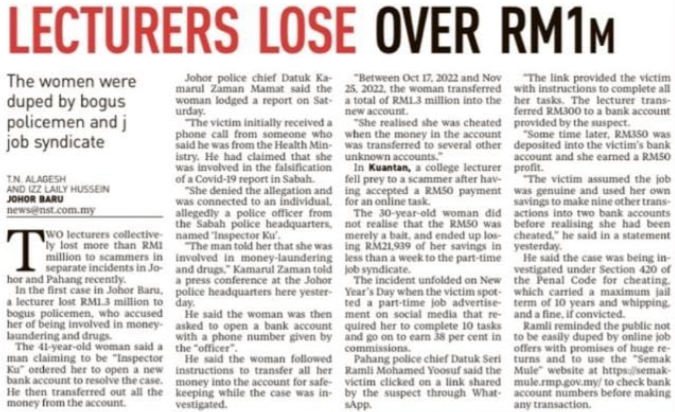 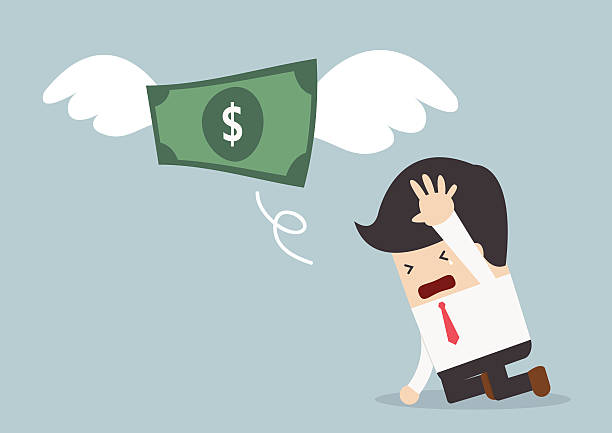 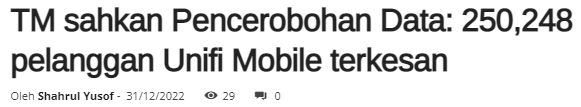 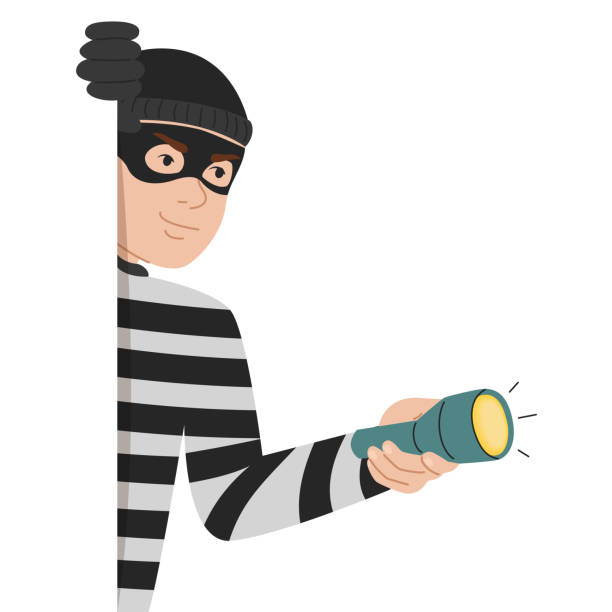 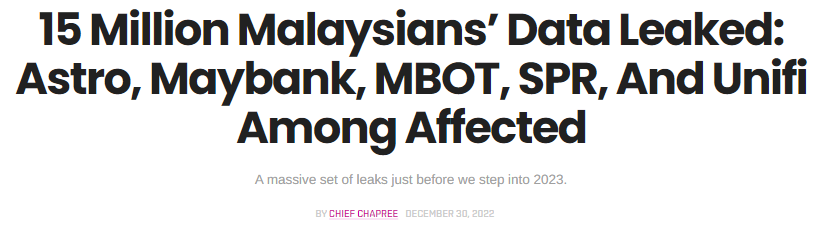 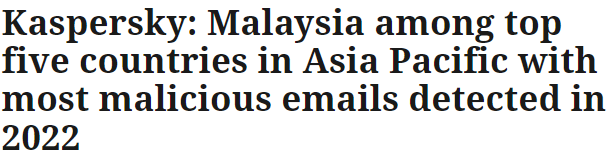 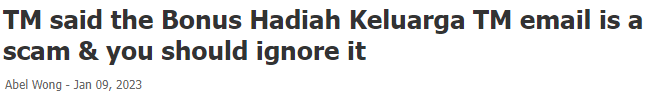 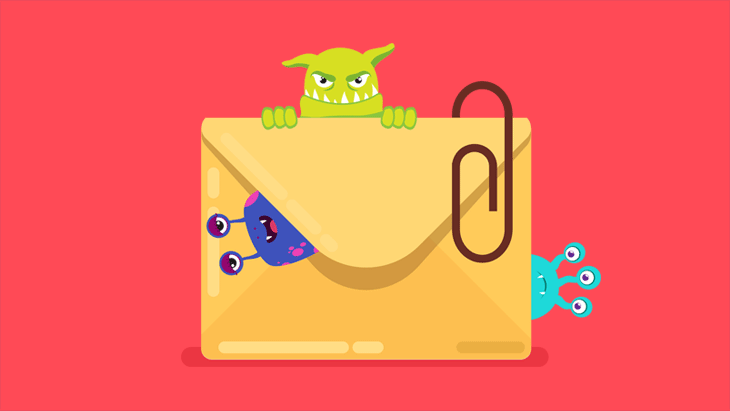 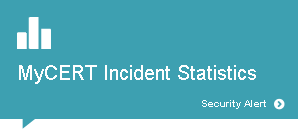 CYBER INCIDENTS REFERRED TO CYBERSECURITY MALAYSIA
(2011 – 31 December 2022)
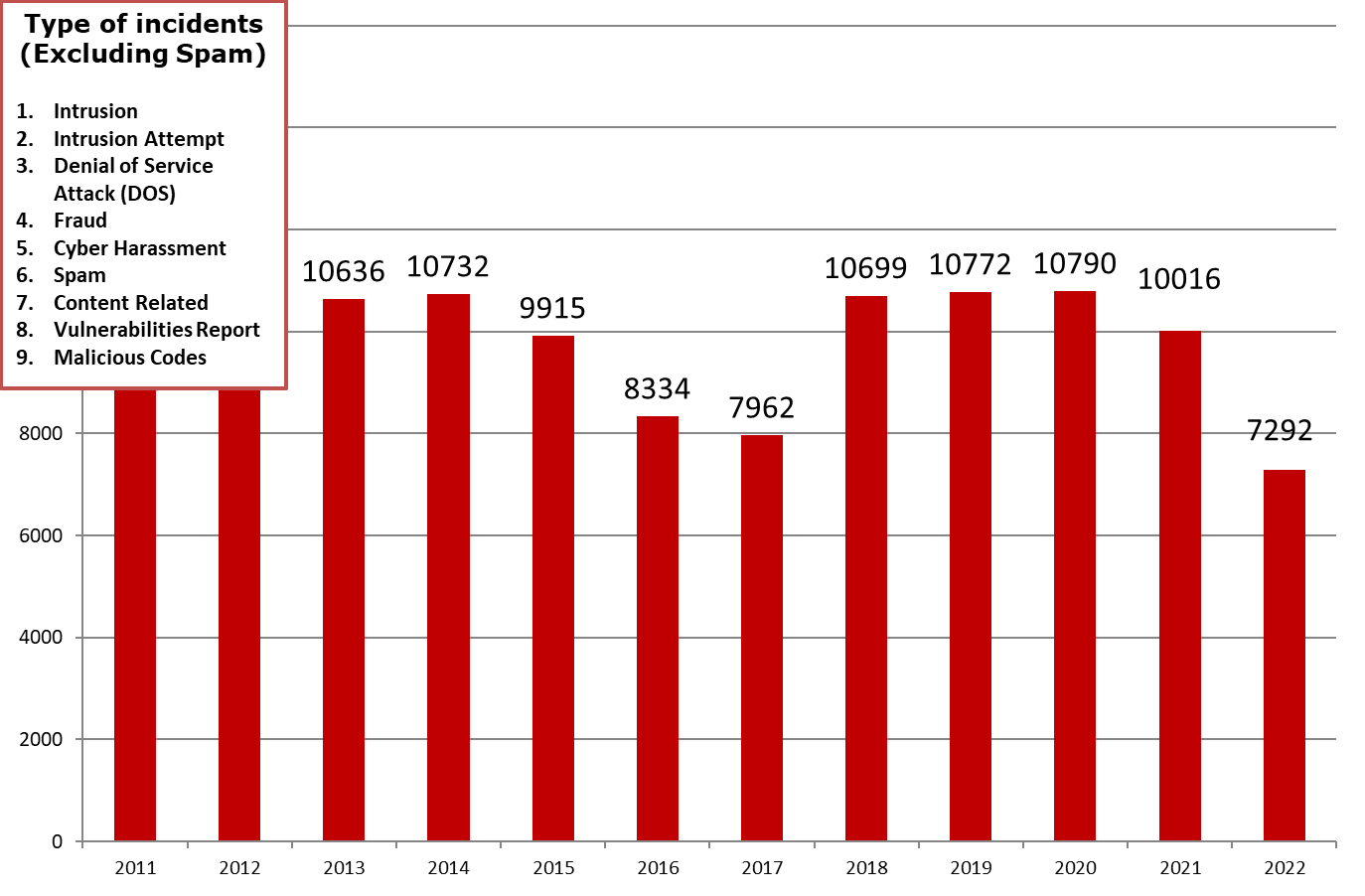 TOP FOUR CYBER INCIDENTS IN MALAYSIA (CYBER999)
Fraud
Malicious Code
Intrusion
Content Related
Types of incidents 

Intrusion
Intrusion Attempt
Denial of Service Attack (DOS)
Fraud
Spam
Content Related
Vulnerabilities Report
Malicious Codes
2022 GLOBAL 
CYBER-ATTACK TRENDS
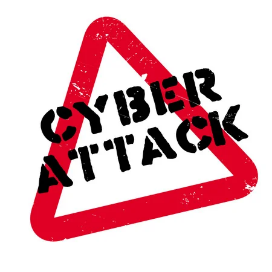 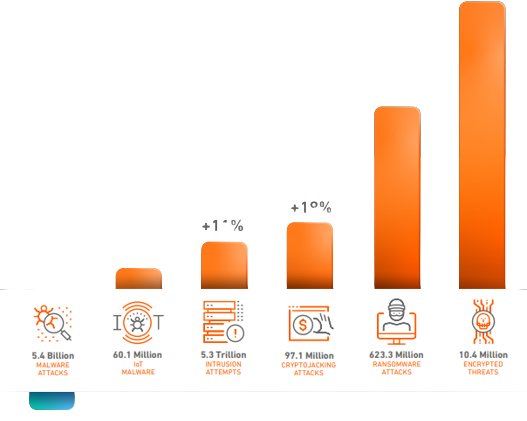 +167%
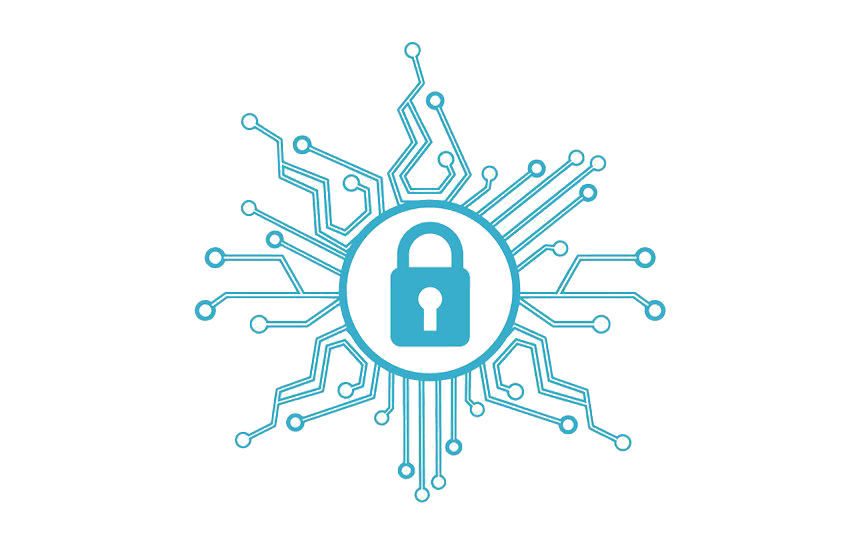 +105%
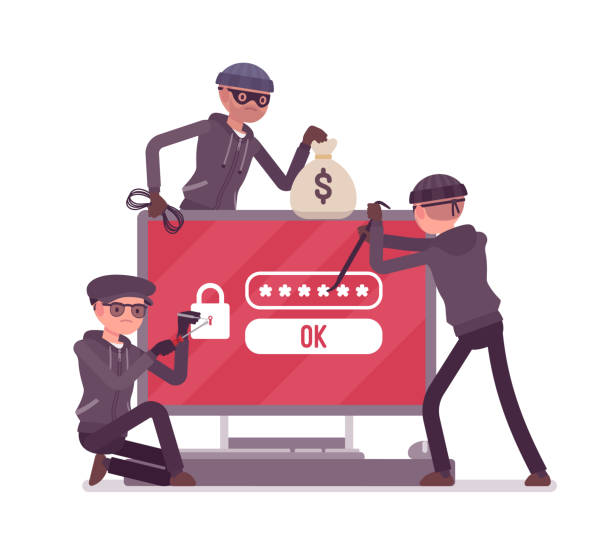 +19%
+11%
+6%
-4%
5.4 Billion
60.1 Billion
5.3 Trillion
97.1 Million
623.3 Million
10.4 Million
MALWARE ATTACKS
IoT 
MALWARE
INTRUSION
ATTEMPTS
CRYPTOJACKING
ATTACKS
RANSOMWARE
ATTACKS
ENCRYPTED
THREATS
2022 SonicWall Cyber Threat Report (infopoint-security.de)
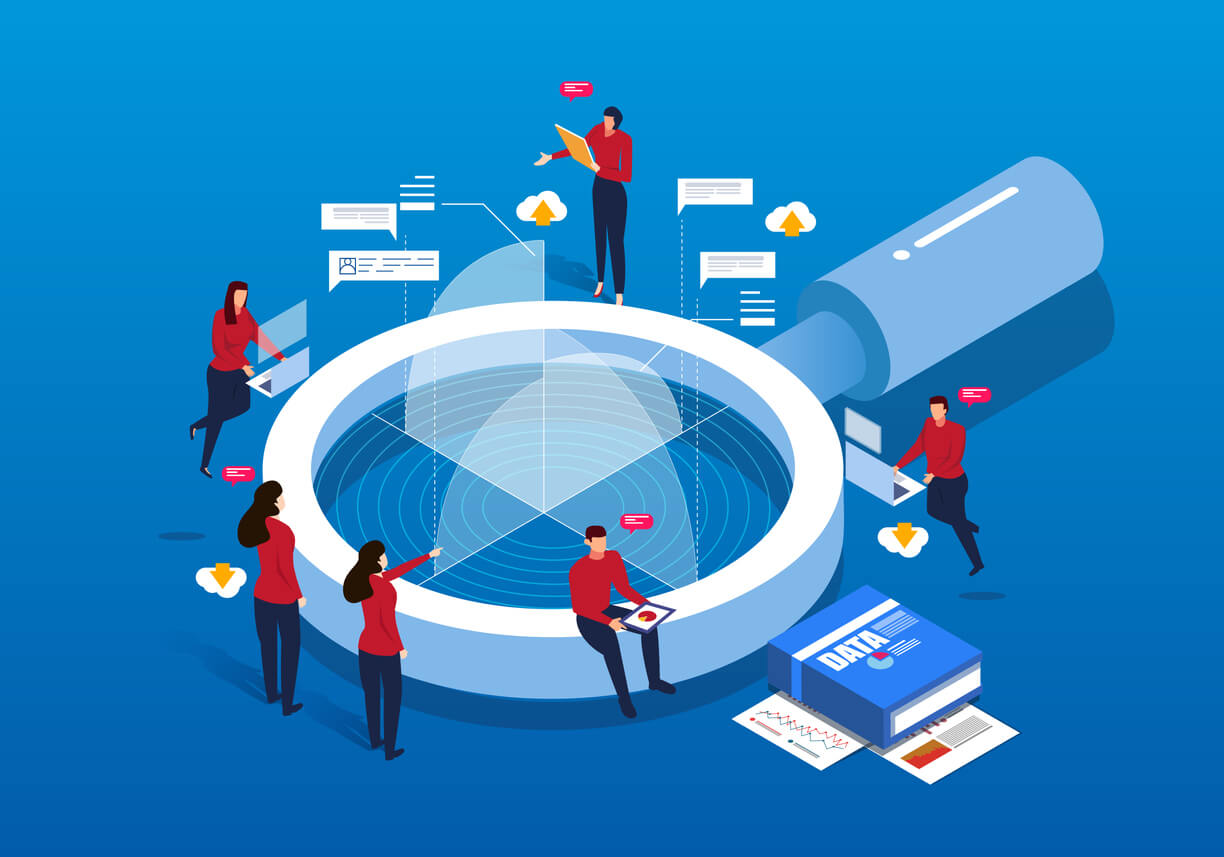 HOW TO ANALYSE
INCIDENT RESPOND EFFECTIVELY
?
CSM
RESPONSIVE CYBER SECURITY SERVICES
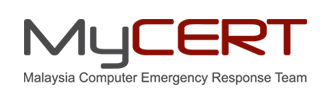 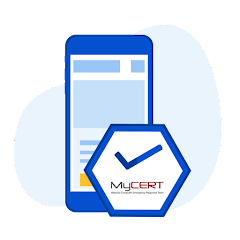 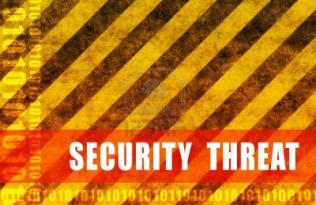 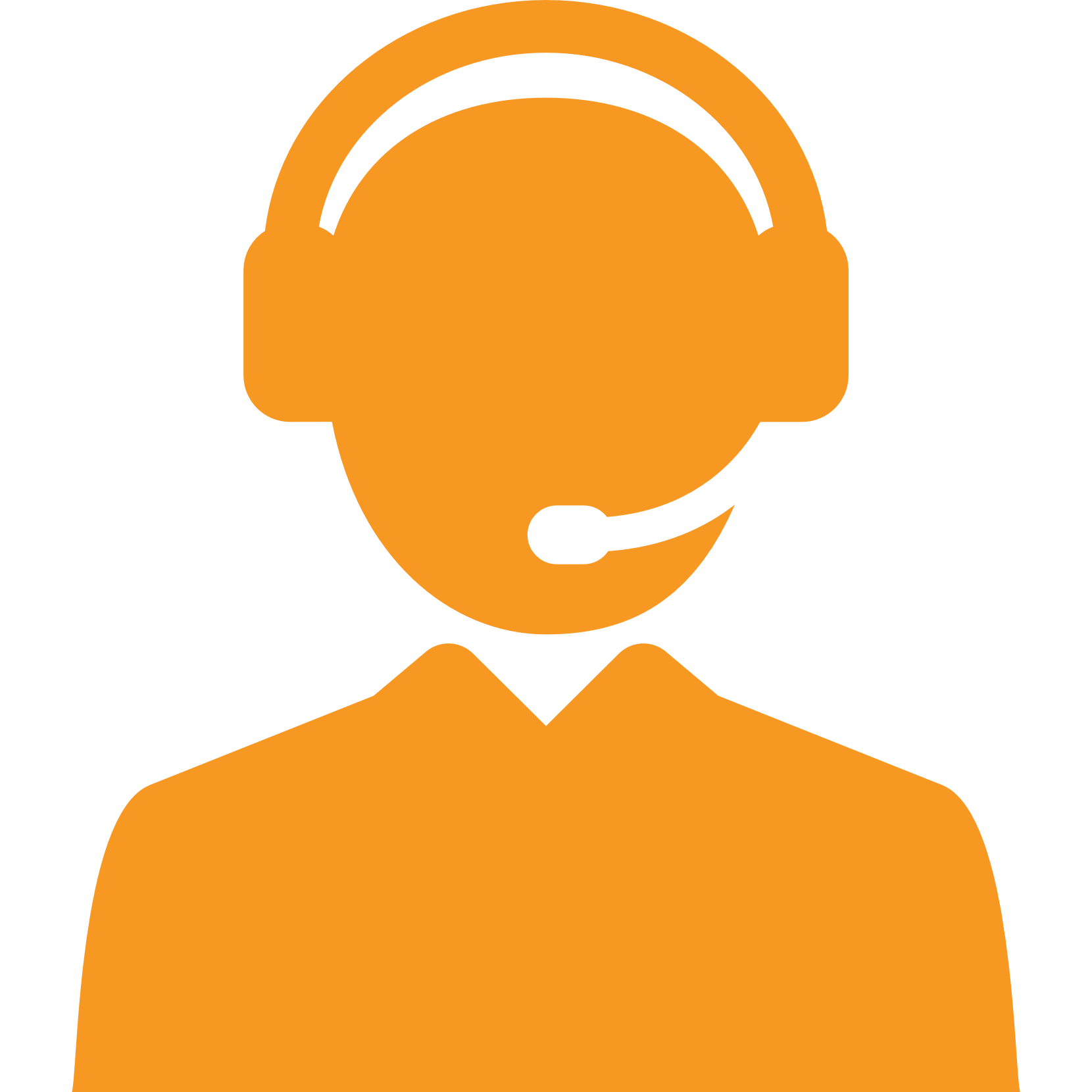 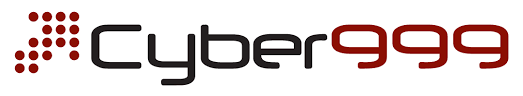 Cyber999 Help Centre
Cyber Early Warning
Cyber Threat Research Centre (CTRC)
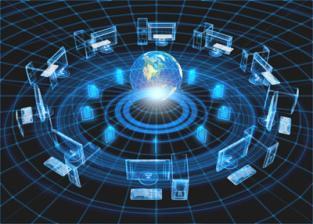 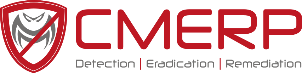 Coordinated Malware Eradication & Remediation Project (CMERP)
Technical Coordination Centre
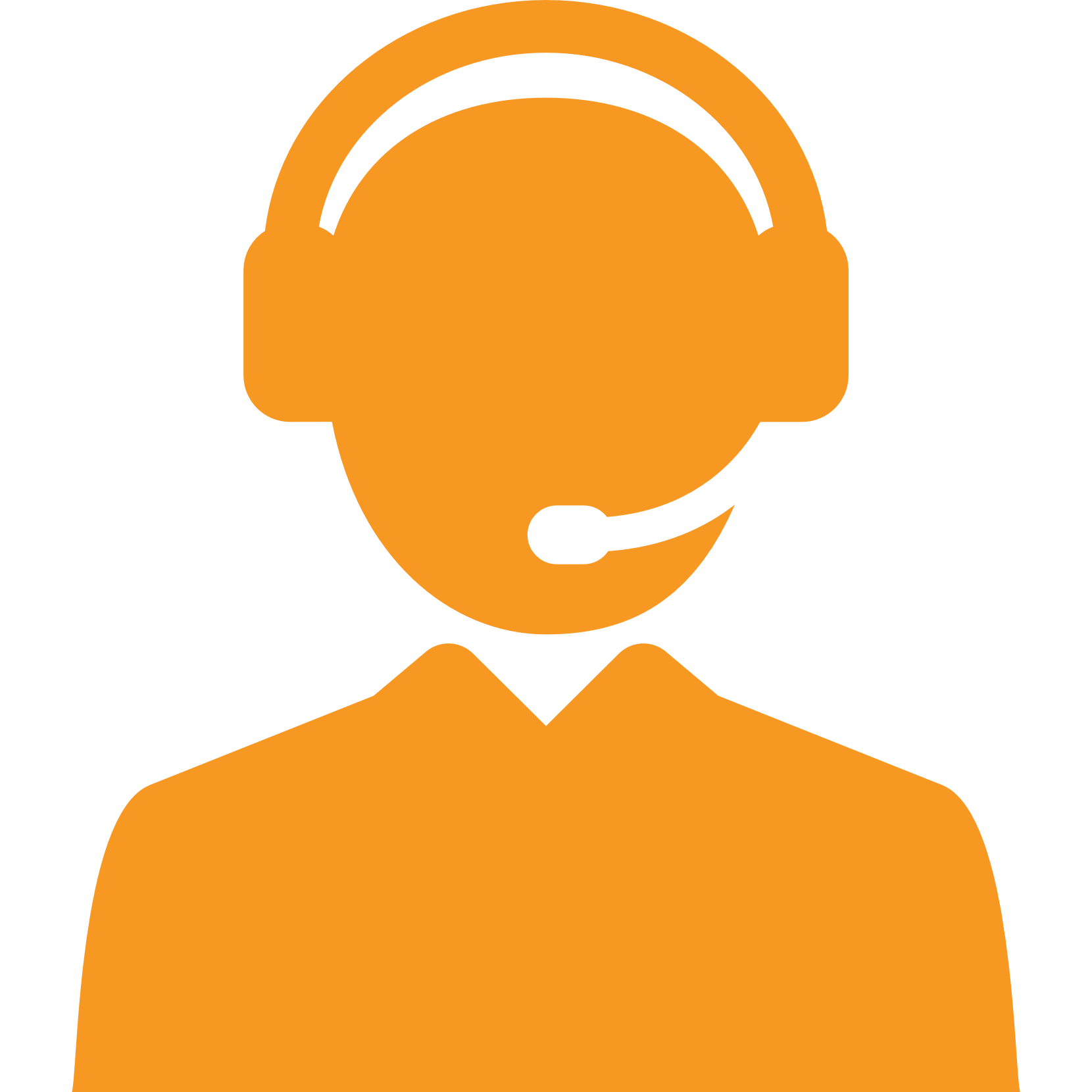 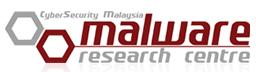 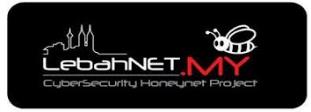 Computer Security Incident Response Team (CSIRT) Consultancy
MASSA
Malware Research Center
Lebahnet (Honeynet Project)
Effectiveness of Incident Response can be analyzed by:
The structuredness of the incident response operation. For example, the setup or design of the incident response team - a hierarchy level with a number of Tiers (Tier 1, Tier 2, Tier 3) or is it just a single Level? A hierarchy-based incident response in general indicates an effective team. 

Number of reported incidents from the constituency (trending from past incidents can be a benchmark). What could be the reason if there is a drop in number of reported incidents. Public lost confidence in reporting incident? Other reasons?

Speed of initial response (SLA) to incidents responded at First Level Support. Is there an SLA? If yes, is it complied?

Ability to mitigate and remove potential threats from compromised system. Is the team capable with enough resources? 

Ability to communicate incidents (especially high-profile incidents) to stakeholders, in timely manner
Effectiveness of Incident Response can be analyzed by:
Ability to cooperate with other CSIRT teams in support of investigations and prosecutions. How many CSIRTs the team cooperate or collaborate with? Is there any special technical mutual collaboration?

Number of incidents that were managed (closed successful or unsuccessful) in accordance with established SOP and SLA

Appropriate reporting channels for organisations and the general public to report incidents, from anywhere and at any time, such a hotline number and 24x7 On-call Reporting. Number of channels? Is it reachable to the public and organisations?

Staff specialisation is specific areas in incident response, i.e. malware analysis, threat intelligence, intrusion detection

Readiness and preparedness level in handling incidents. Is there a periodic exercise to test the readiness or preparedness?
What could have been done better?
Agile Incident Response 

Quickly identify, contain and remediate incidents, reducing the risk of damage and improving overall security
A Well-defined Incident Response Standard Operating Procedure (SOP)

The SOP should have been established in a systematic way and more structured. It should be assessed, reviewed, tested and validated by Experts in the field. This is to ensure that responses are carried out in a consistent, systematic and effective manner.
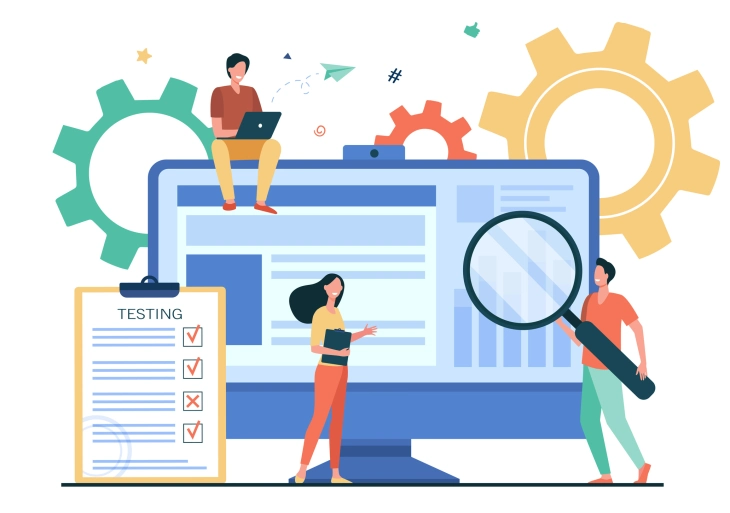 Conduct A Periodic And Consistent Review Of The Effectiveness Of The Incident Response 

This should be defined in the incident response SOP.  This includes speaking to respective parties involved in an incident and getting their feedback on how they perceived the effectiveness of the incident response team in handling incidents. An incident has occurred, a review should be conducted to assess the effectiveness of the response.  This can be done through online feedback forms and surveys.
What could have been done better?
Establishing A Coordination Centre For Incident Response In The Constituency 

Incidents can be coordinated among different agencies for consistency and more effective incident response
Evaluate The Remediations And Mitigations In Containing And Eradicating Incidents 

This is important in preventing further spreads of incidents, re-occurrence of incidents and restoring normal operations.
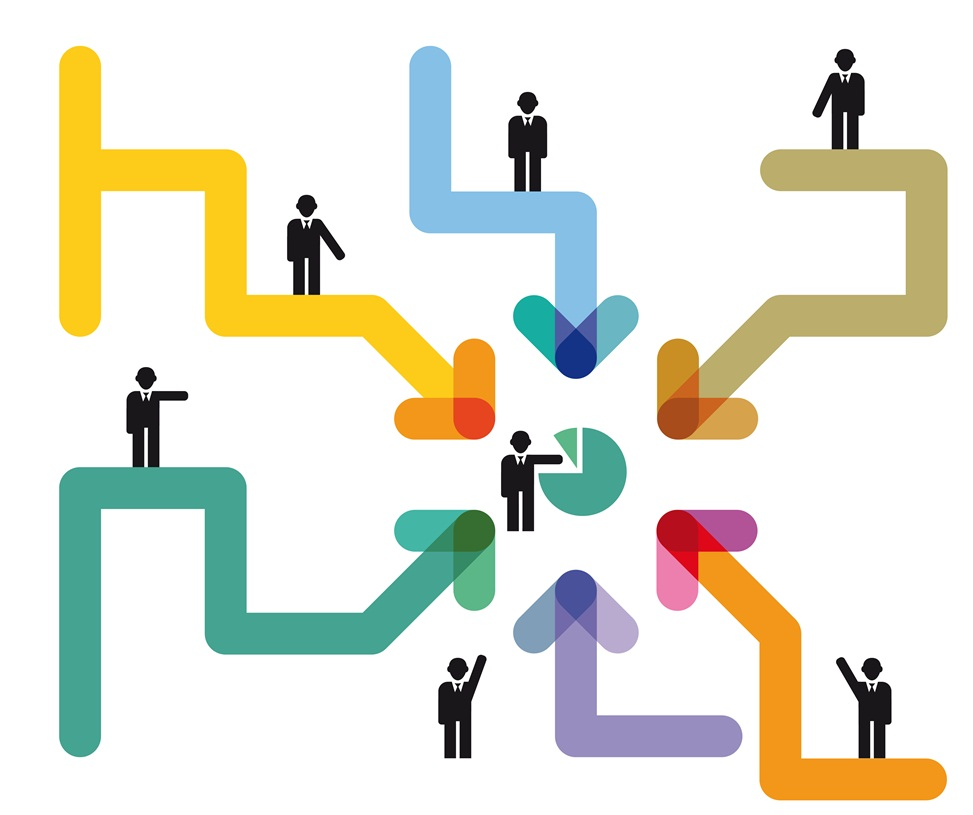 Evaluate Response Time And Communication

The initial response time and communicating an incident precisely and accurately  between involved parties can have huge impact the outcome of an incident. 

This is crucial to identify issues with resources or processes and communication barriers for improvement.
What could have been done better?
Communicate And Share Threat Information More Often With Other Security Players, Globally, with Other National CSIRTs. 

Participate more on information sharing and other initiatives with global security communities in tackling cyber threats and measures to mitigate and resolve incidents.
Train Staff to be experts in their relevant field related to cybersecurity, focus on specialization.
Regularly Assess the effectiveness of incident response plan and procedures, identify areas for improvement, and make updates as necessary.
Tools: Ensure that staff have access to the latest resources and tools needed to effectively respond to incidents.
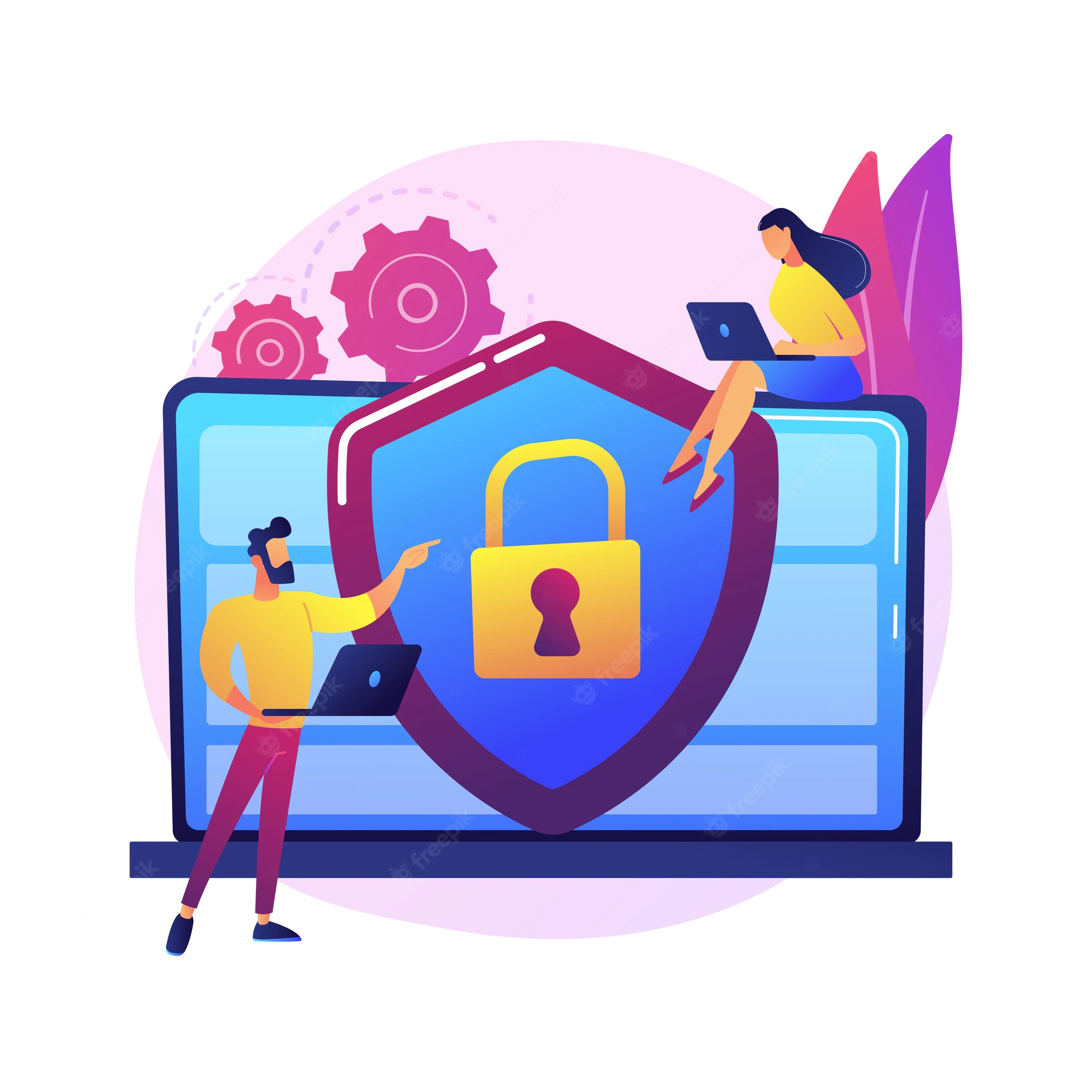 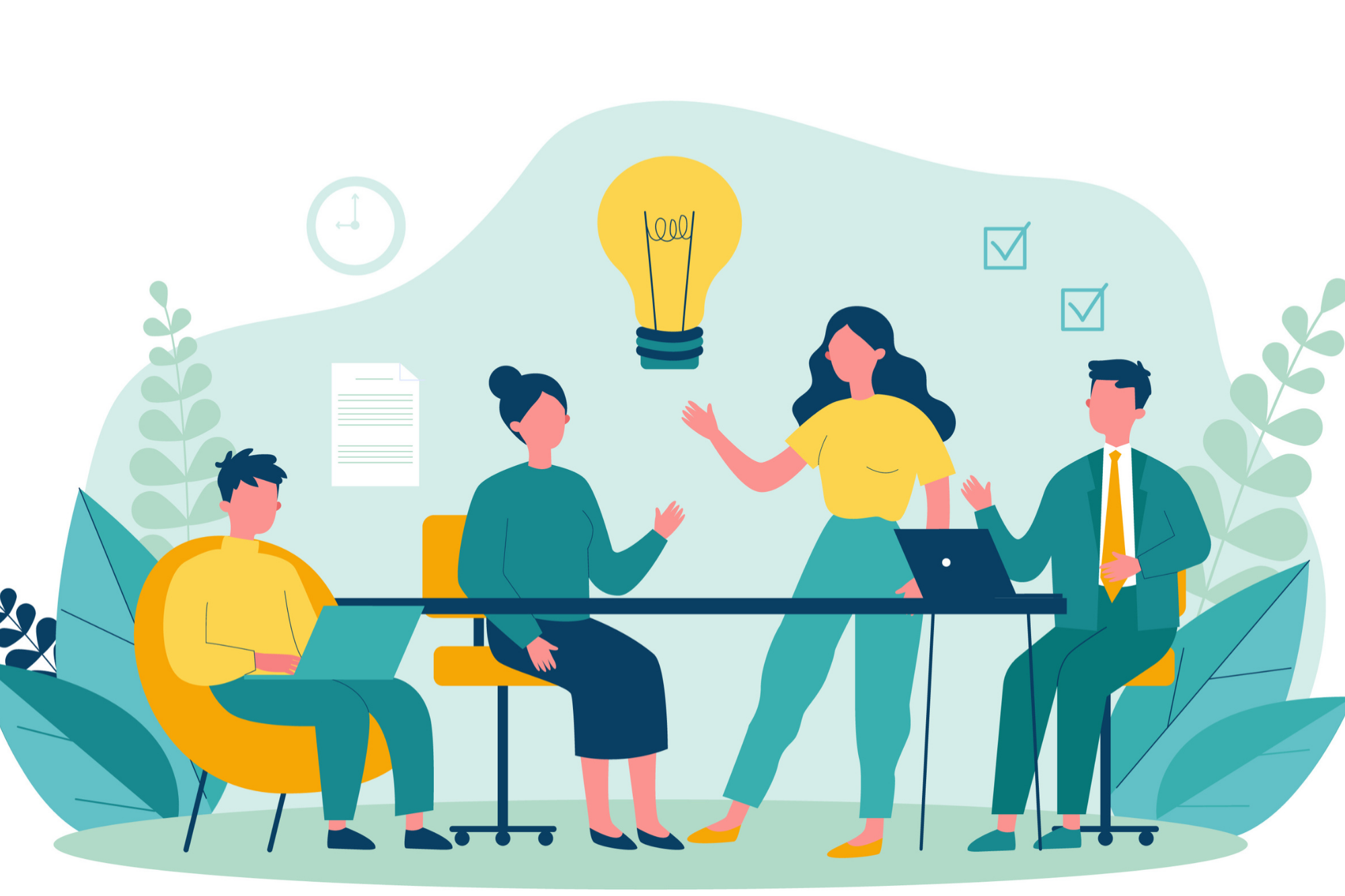 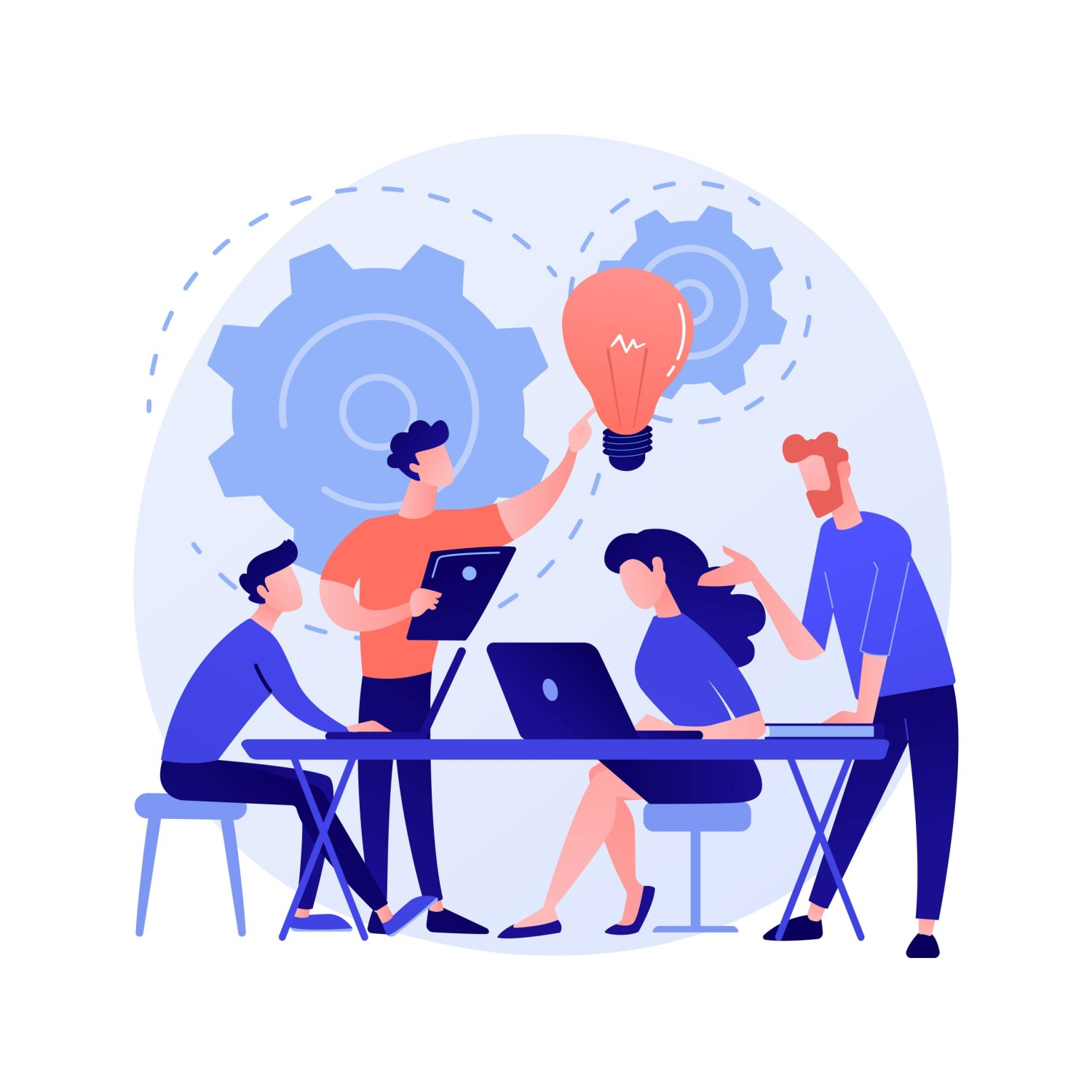 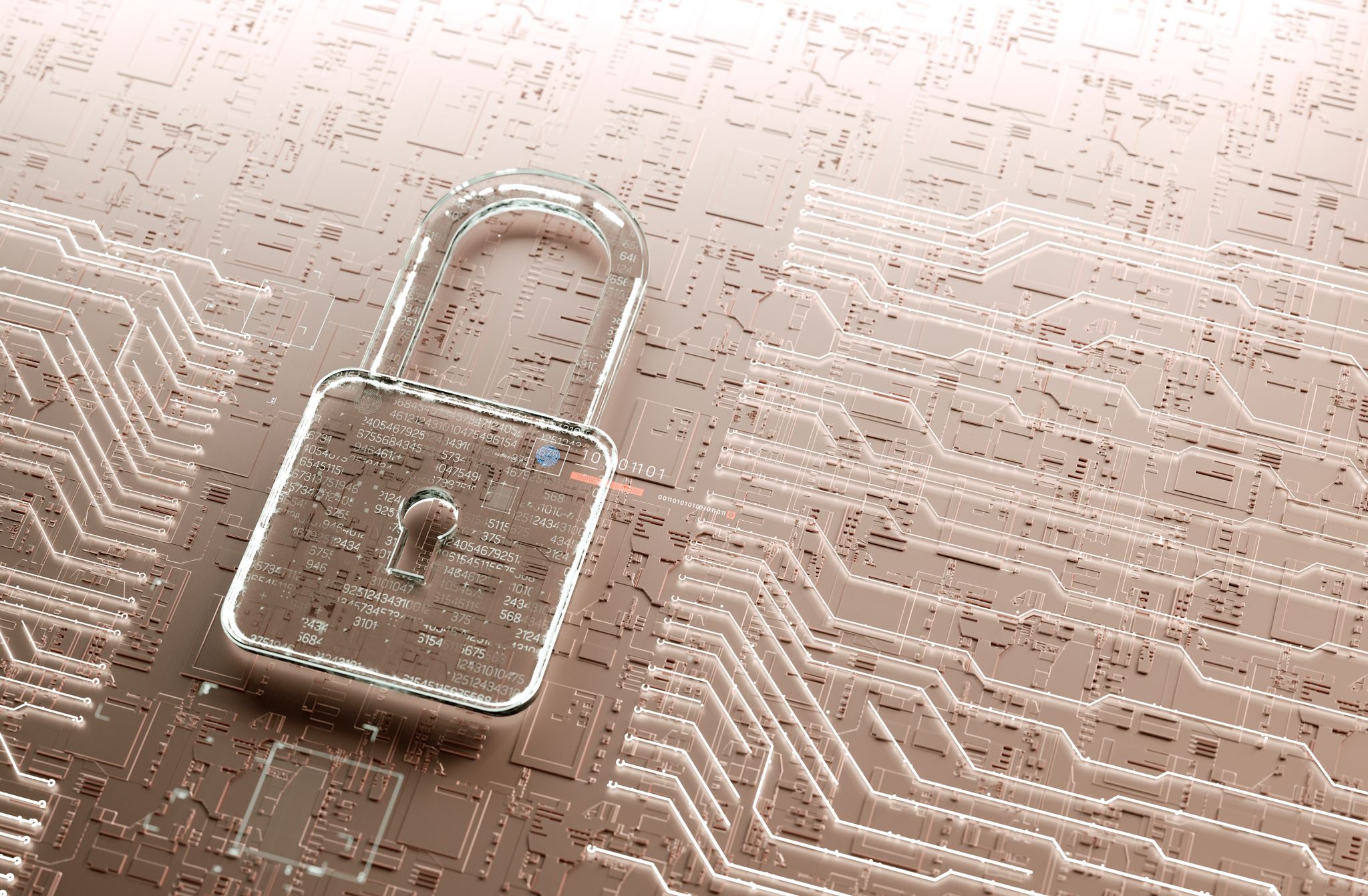 CYBERSECURITY MEASURES
CYBERSECURITY MEASURES FOR ORGANISATIONS
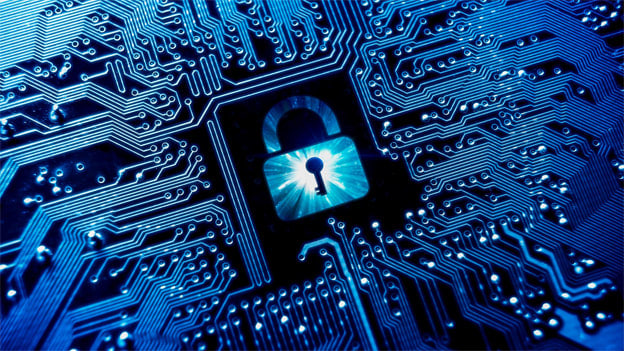 Defence-in-depth

Zero trust approach.

Firewall, anti-malware software and patch management.

Proper cybersecurity awareness and training.

Multi-factor authentication and limit password reuse.

Implementing good security policy.

Have a Bring Your Own Device (BYOD) policy

Regularly back up all data.
This Photo by Unknown author is licensed under CC BY-SA-NC.
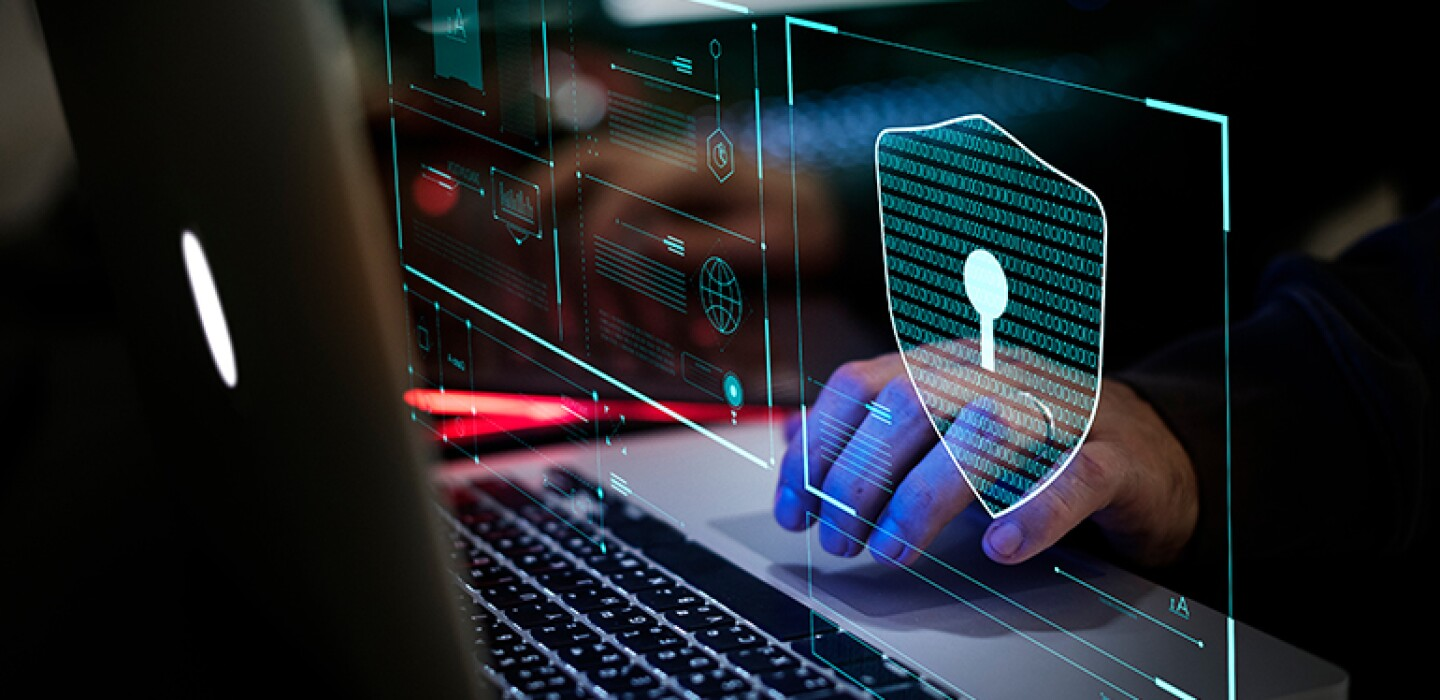 Keep your cybersecurity systems updated with all the necessary SOPs active

Use modern and security-rich network infrastructures by trusted manufacturers

Make sure your IT team is leveraging the latest threat intelligence methodologies to monitor malicious activities

You must onboard the right talent and cybersecurity tools to address the evolving cybersecurity threats

Outsource an experienced cybersecurity firm to deal with cyber threats effectively
PROTECTING FROM EVOLVING CYBER THREATS
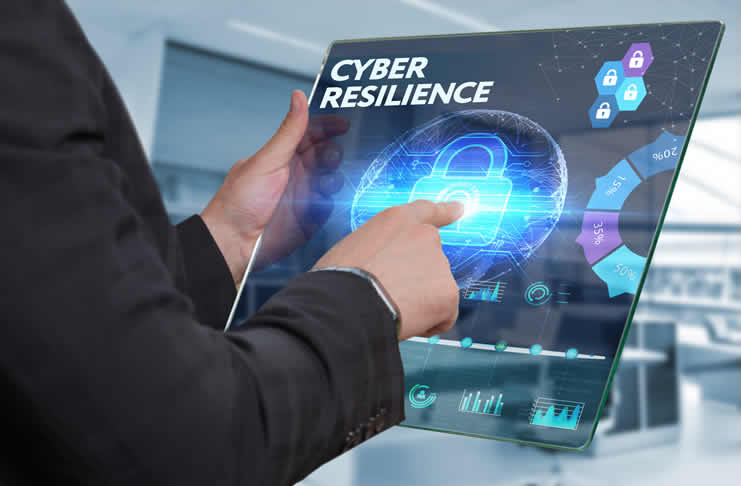 CYBER RESILIENCE 

Is the ability to anticipate, withstand, recover from, and adapt to adverse conditions, stresses, attacks, or compromises on systems that use or are enabled by cyber resources regardless of the source
Adopting cyber security approach is a must, however, being resilient is the way forward…
23
Cyber Resilience – so much more than Cybersecurity
No matter how secure is an organization, there is no such thing as 100% secure. 

It is no longer the question of how to secure oneself from being attack. 

It’s just a matter of time that a cyber-attack can occur to an organization.

Hence, what is more important is that the organisation try their best to strategize in order to lessen the impact due to cyber-attacks.  It is crucial to know how to act and recover or bounce back once being attacked.
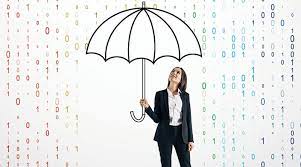 CYBERSECURITY VS CYBER RESILIENCE
Action/plan/program upon occurred incidents and what to do next
Action/plan/program in reducing risk and implementing 
security approach
EVERYBODY IS RESPONSIBLE
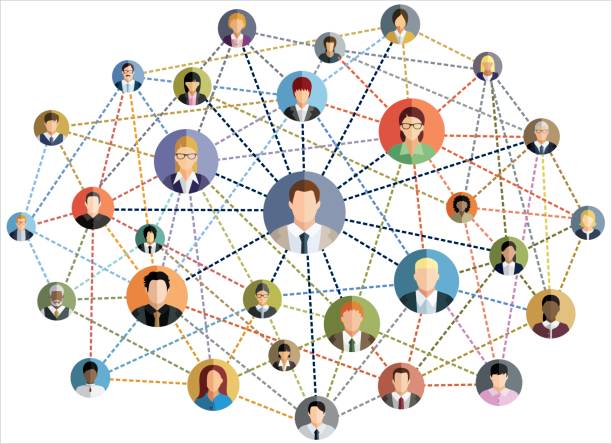 CYBERSECURITY DOES NOT OPERATE IN SILO!
THE MANAGEMENT MUST SHOW THE EXAMPLE, BY LEADING 
THE ORGANISATION IN ENHANCING CYBERSECURITY
CYBERSECURITY: 
A SHARED RESPONSIBILITY
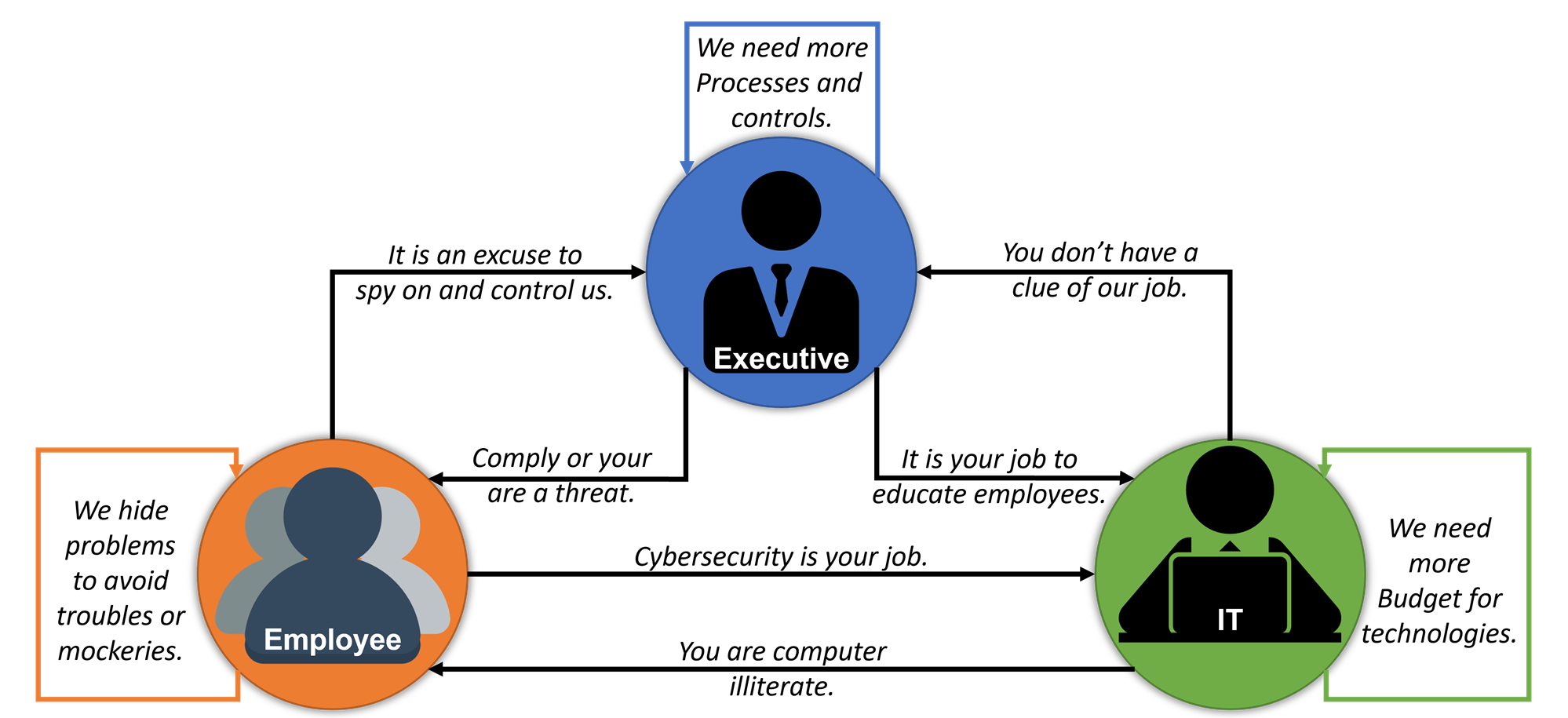 HOW TO CREATE A CYBERSECURITY CULTURE?
Start with the C-Level and make security relevant
Make your program human-centric
Make security awareness training fun and rewarding
Invest in the right security tools and provide security talents
Have a CISO succession plan in place
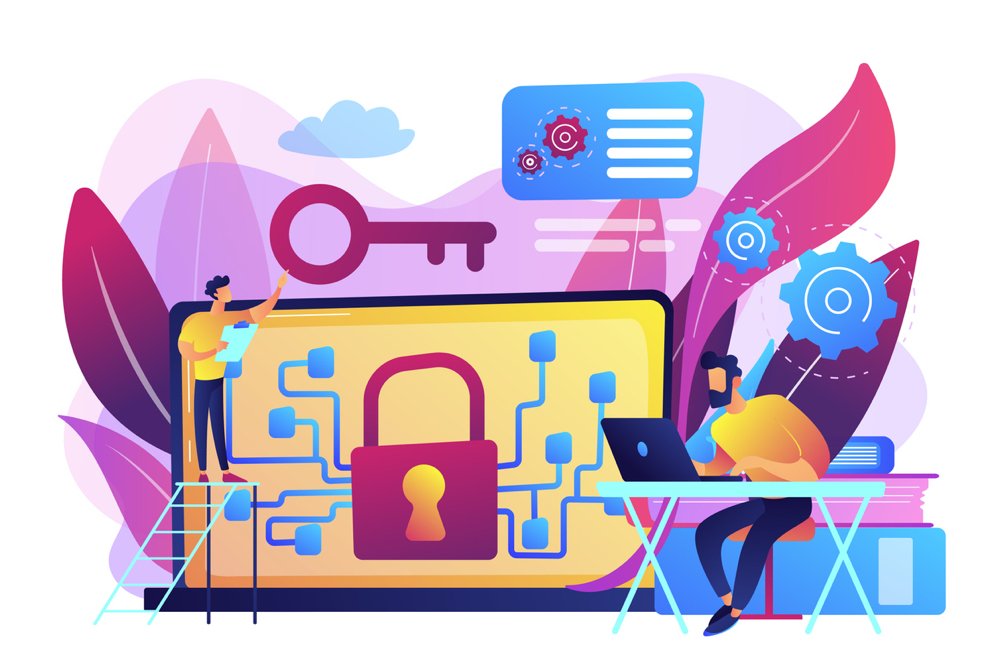 https://www.techtarget.com/searchcio/tip/Cybersecurity-teamwork-C-suite-roles-CIOs-should-befriend
[Speaker Notes: https://www.techtarget.com/searchcio/tip/Cybersecurity-teamwork-C-suite-roles-CIOs-should-befriend]
HOW TO PREVENT HUMAN ERRORS?
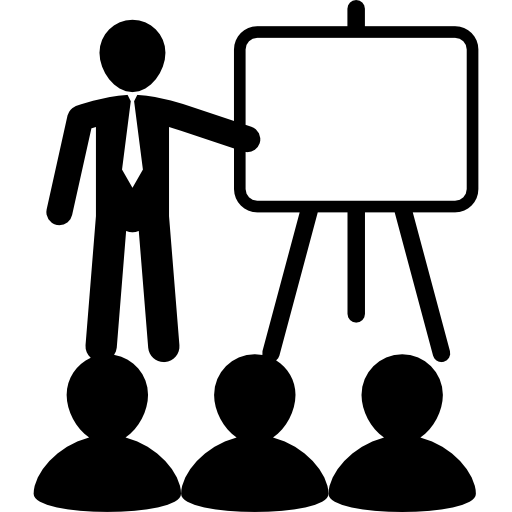 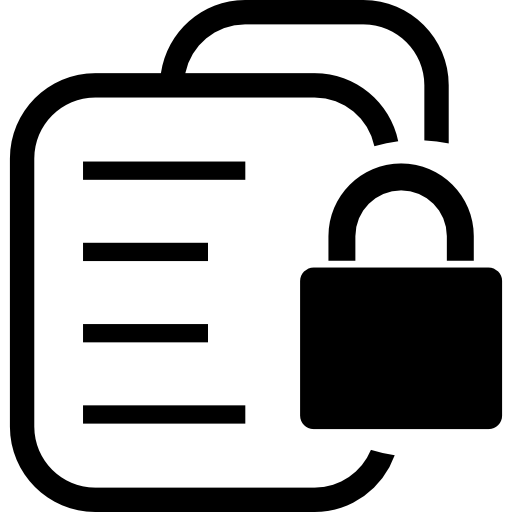 UPDATE SECURITY POLICY
EDUCATE EMPLOYEES
Clearly outline how to handle data and passwords, best practices, and suitable monitoring software to use 
(e.g. ISMS polices)
Ensuring each employees are well trained, educated, and aware of the latest cybersecurity practices
ENFORCE THE PRINCIPLES OF LEAST PRIVILEGE
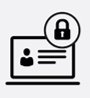 MONITOR EMPLOYEE ACTIVITY
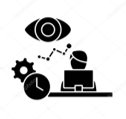 A subject should be given only those privileges needed for it to complete its task. If a subject does not need the right to an access, the subject should not have that right
To detect malicious activity and secure user system from data leak and cyber attack
https://www.ekransystem.com/en/blog/how-prevent-human-error-top-5-employee-cyber-security-mistakes
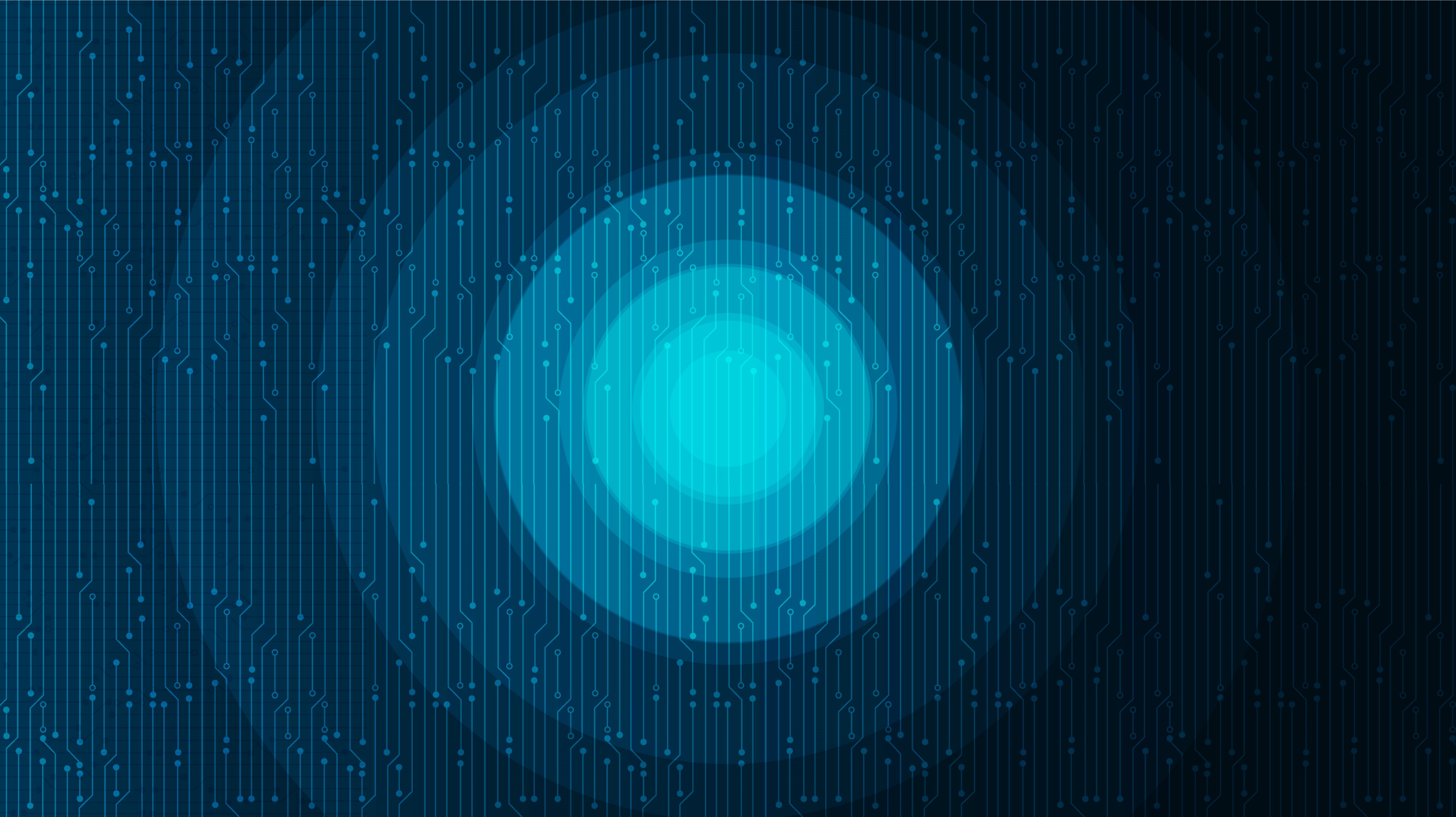 CyberSecurity Malaysia's
Initiatives
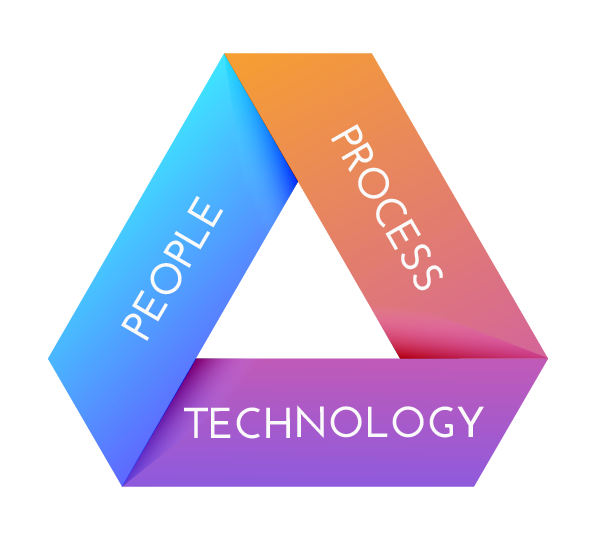 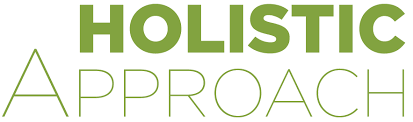 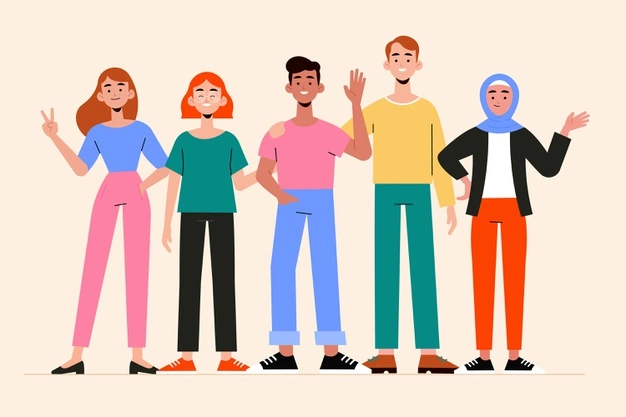 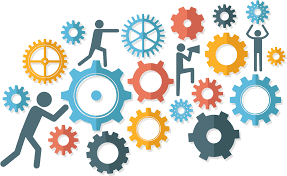 Adoption of holistic approach that identifies potential threats to organization and impacts to the national security & public  well-being ; and

To develop the nation to become  cyber resilience having the capability to safeguard the interests of its stakeholders, reputation, brand and value creating activities.
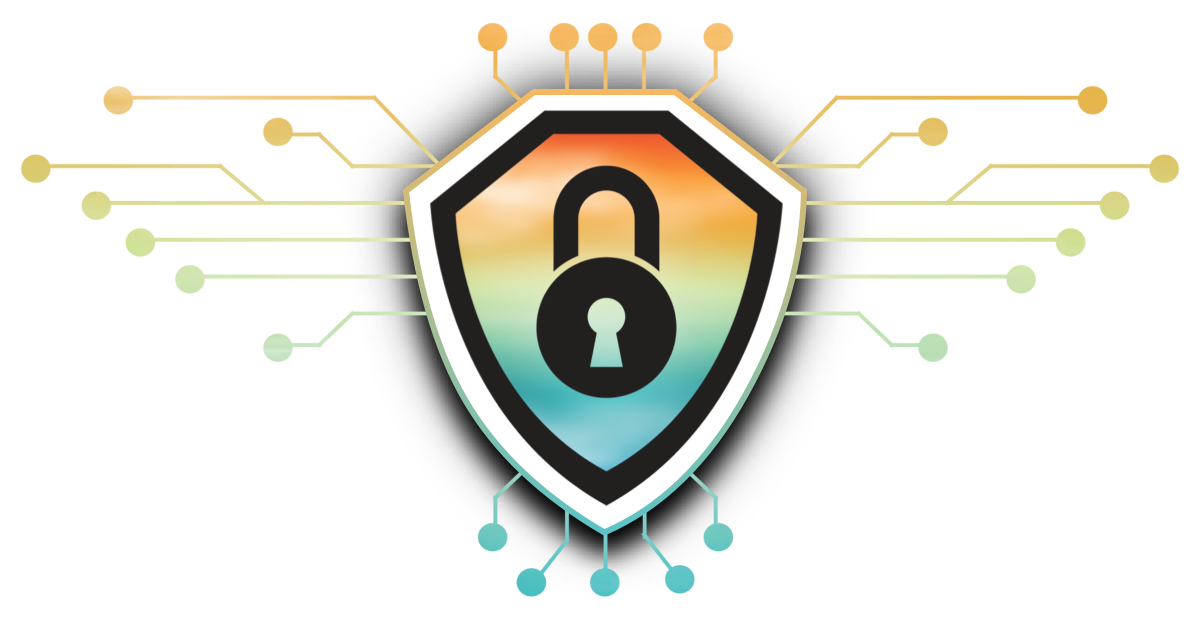 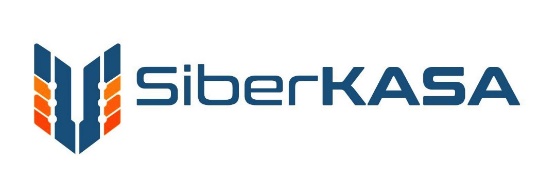 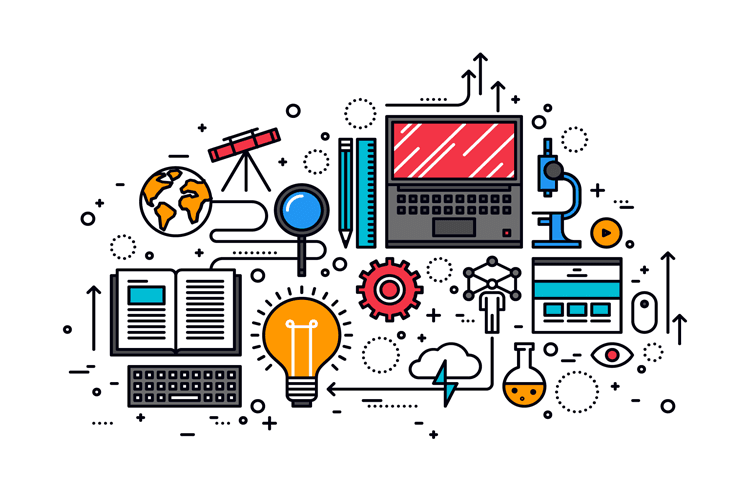 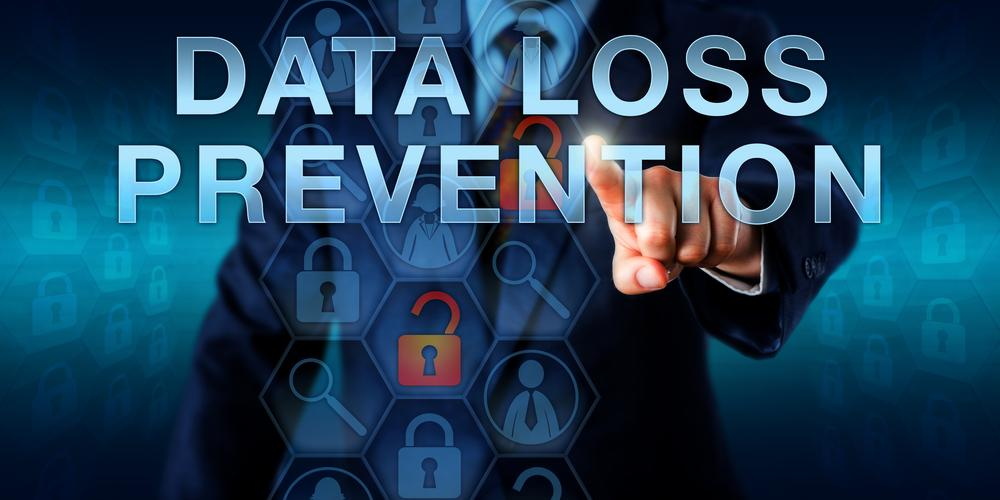 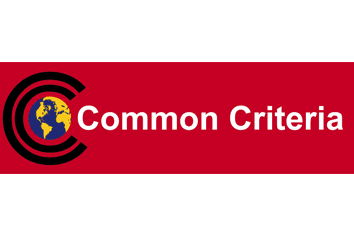 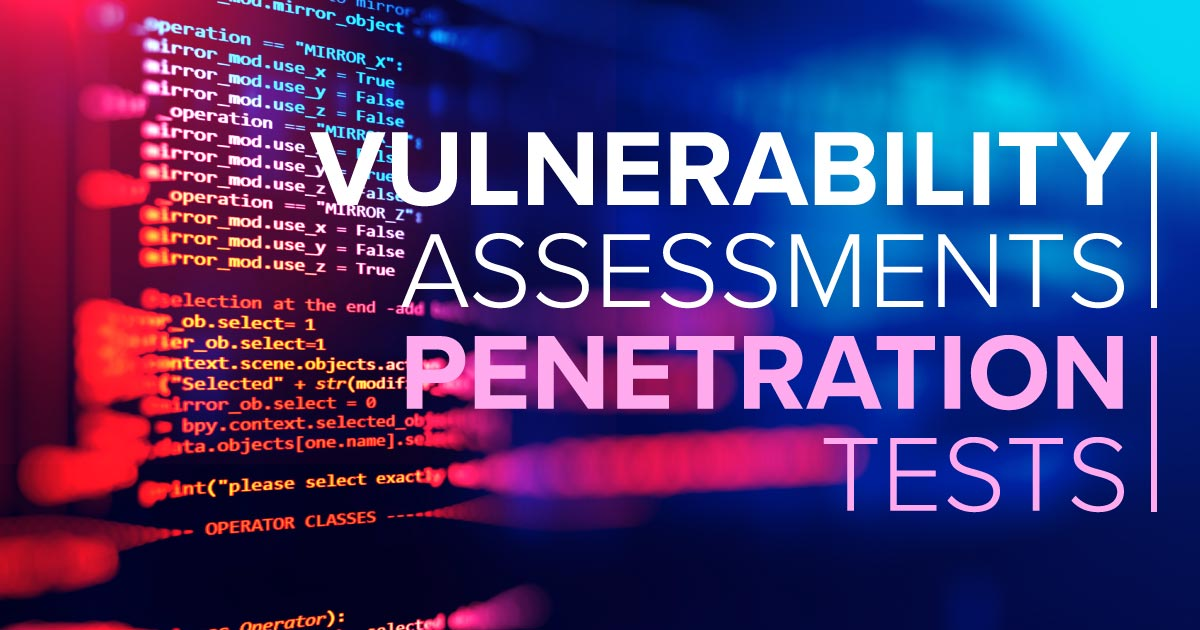 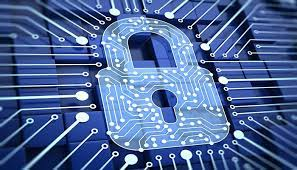 Product security and ICT systems guarantee
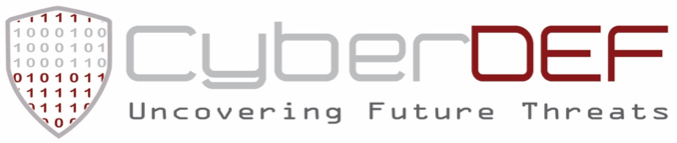 Technology
People
Process
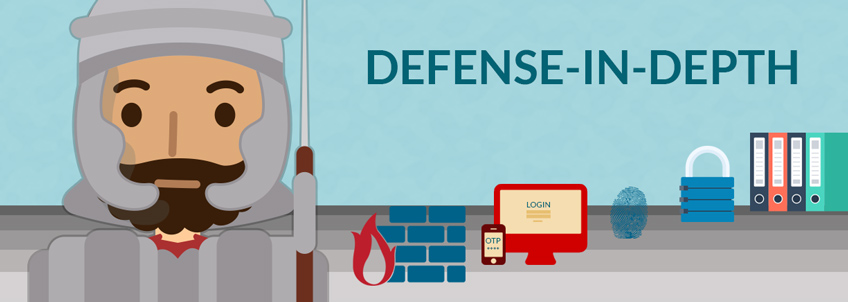 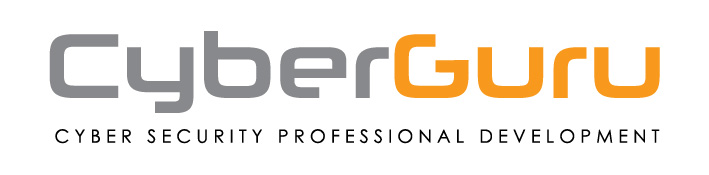 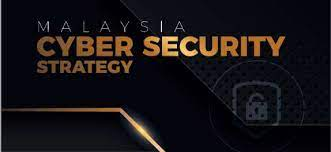 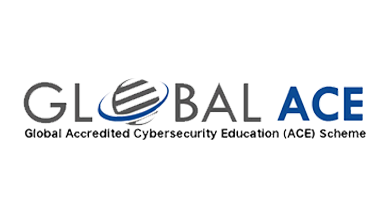 SIBERKASADEFENSE IN DEPTH
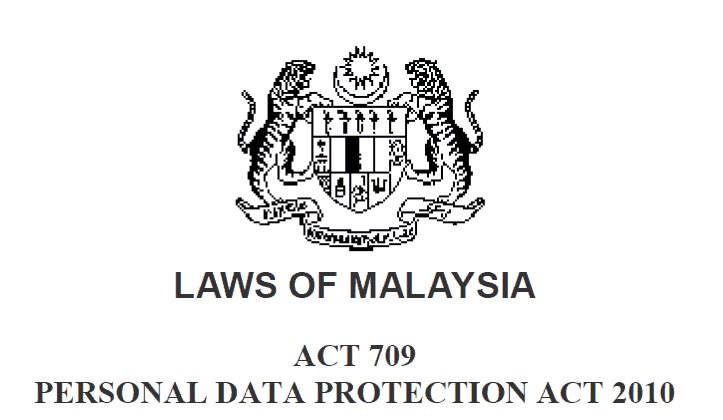 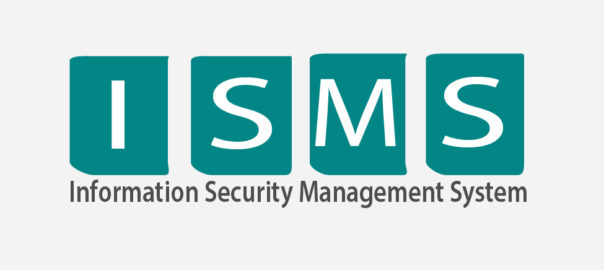 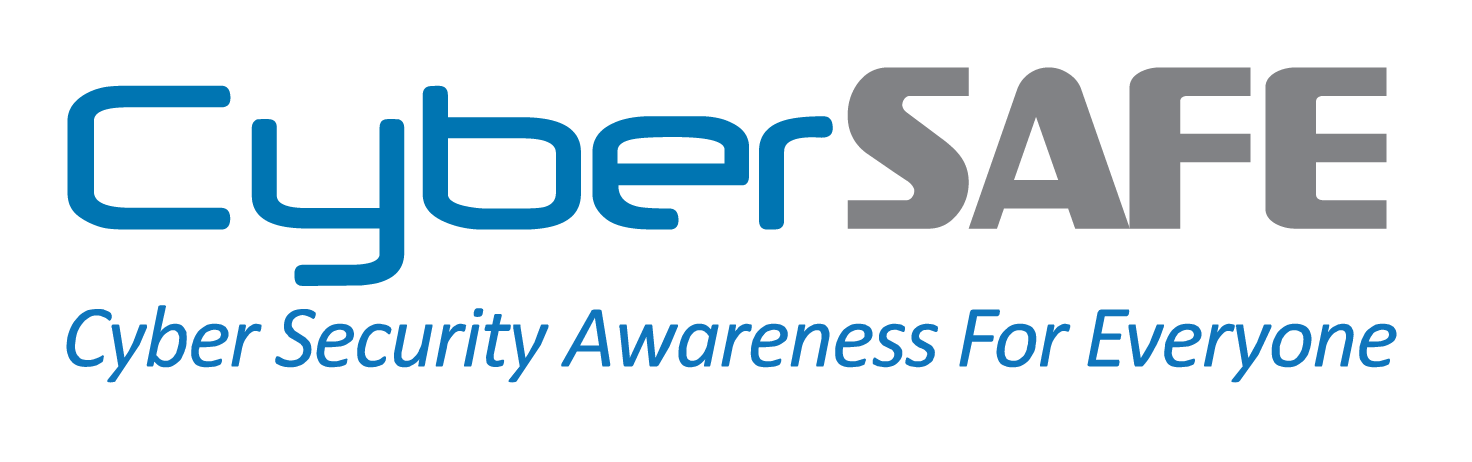 CYBERSECURITY CAPACITY BUILDING FRAMEWORK
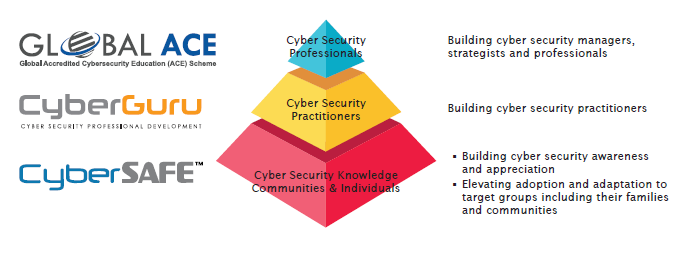 Global ACE Scheme
https://www.cybereducationscheme.org
Cyberguru
https://www.cyberguru.my
Cybersafe
https://www.cybersafe.my
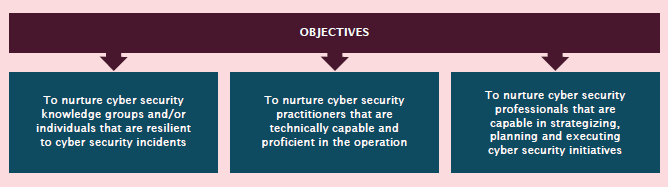 Twelfth Malaysia Plan (RMK-12)
Pillar 1: Source of Growth
Pillar 4: Human Capital Transformation and Market Strengthening Labor:
Pillar 5: Inclusivity and People’s Well being
Pillar 6: Institutional Reform
Pillar 7: Social Capital
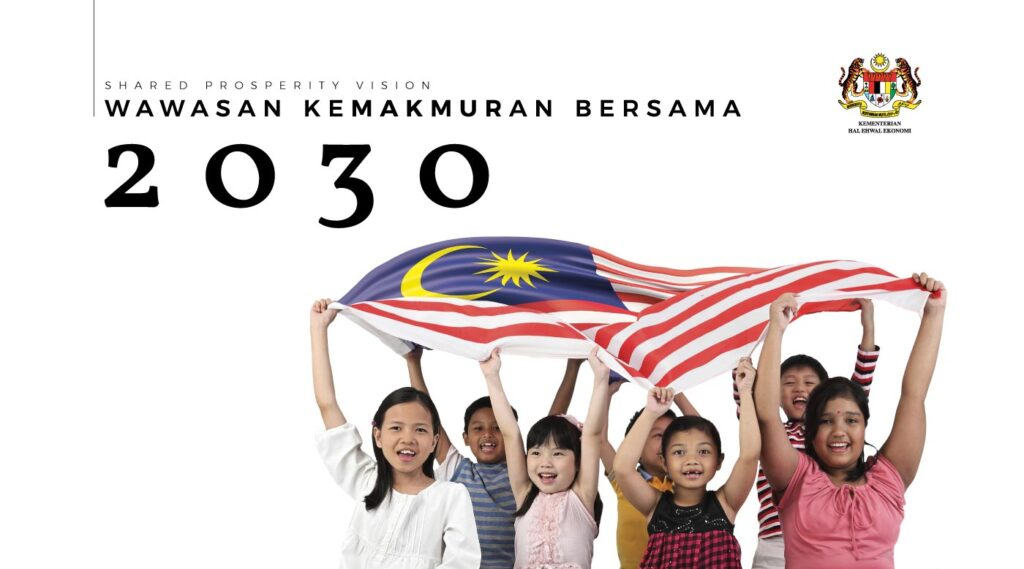 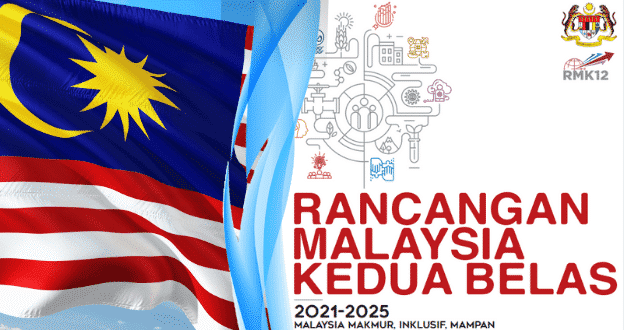 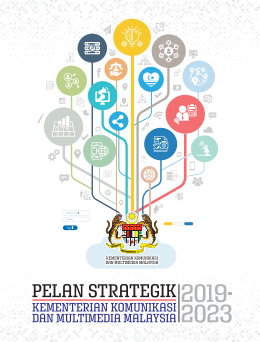 KKMM Strategic Framework
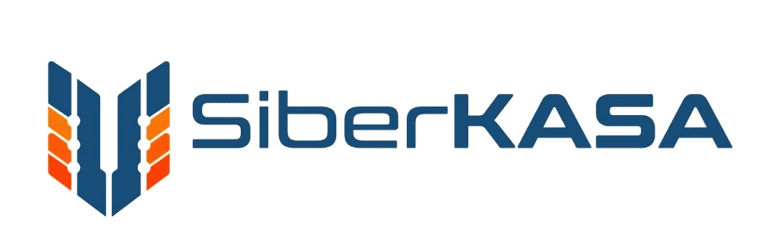 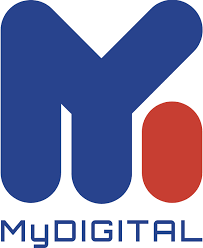 Strategic Thrust 2: 
Driving the Digital Economy and IT Towards Developed Countries

Strategic Thrust 3: 
Strengthen the regulation of a reliable and stable communications and multimedia ecosystem
National Technical Cybersecurity Agency responsible to advice & implement cybersecurity related programs
CSM’s Role in Supporting National Cybersecurity Related Policies & Strategic Plans
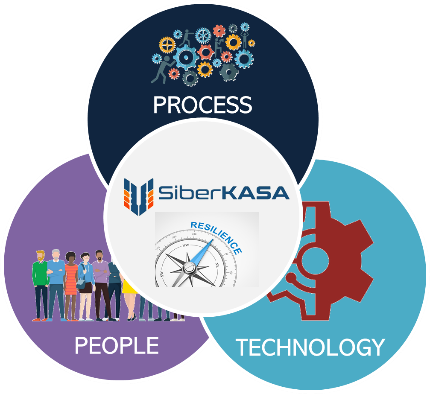 National 4th Industrial Revolution Policy (N4IR)
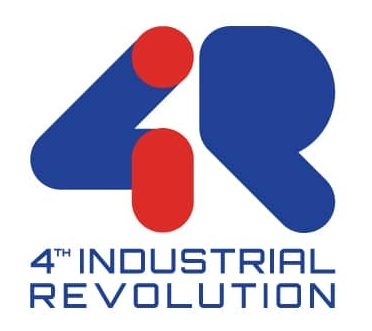 Malaysia Digital Economy Blueprint
Thrust 1: Drive digital transformation in the public sector
Thrust 4: Build agile and competent digital talent
Thrust 6: Build trusted, secure and ethical digital environment
Thrust 1: 
Equip the Rakyat with 4IR knowledge and skill sets 

Thrust 3: 
Future-proof regulations to be agile with technological changes
Malaysia 
Cyber Security Strategy
Pillar 1: Effective Governance and Management
Pillar 2: Strengthening Legislative Framework and Enforcement 
Pillar 3: Catalysing World Class Innovation, Technology, R&D and Industry
Pillar 4: Enhancing Capacity and Capability Building, Awareness and Education
Pillar 5: Strengthening Global Collaboration
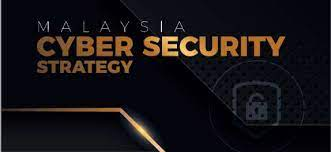 [Speaker Notes: SiberKASA adalah sejajar dan menyokong hasrat Kerajaan sepertimana yang dinyatakan di dalam pelbagai dasar dan polisi strategik iaitu Wawasan Kemakmuran Bersama 2030, Kerangka Strategik KKMM, Rancangan Malaysia Kedua Belas (RMKe-12), Rangka Tindakan (Blueprint) Ekonomi Digital Malaysia (MyDIGITAL), Strategi Keselamatan Siber Malaysia (MCSS), dan Dasar Revolusi Perindustrian Keempat Negara (4IR). 

CyberSecurity Malaysia bertindak sebagai agensi Agensi Teknikal Keselamatan Siber Negara (National Technical Cybersecurity Agency) yang bertanggungjawab dalam memberi input strategik dan melaksana (advice and implement) pelbagai program berkaitan keselamatan siber agar ia menjadi bidang tumpuan utama kerajaan yang harus diberi perhatian wajar oleh semua pihak bagi membanteras ancaman dan jenayah siber.

Melalui SiberKASA, CyberSecurity Malaysia juga bertindak dan memainkan peranan penting kerana bidang keselamatan siber adalah menjadi pemboleh utama (key enabler) di dalam menangani insiden keselamatan siber yang semakin kompleks dan memerlukan pendekatan yang berbeza apabila dunia menuju transformasi pendigitalan ekonomi dan teknologi Revolusi Industri 4.0.]
ADDRESSING CYBER RESILIENCY THROUGH ADAPTIVE SECURITY 
To be more proactive, dynamic and integrated in cybersecurity approach
Adaptive Security is an approach to cybersecurity that analyzes behaviors and events to protect against and adapt to threats before they happen. With an Adaptive Security Architecture, an organization can continuously assess risk and automatically provide proportional enforcement that can be dialed up or down
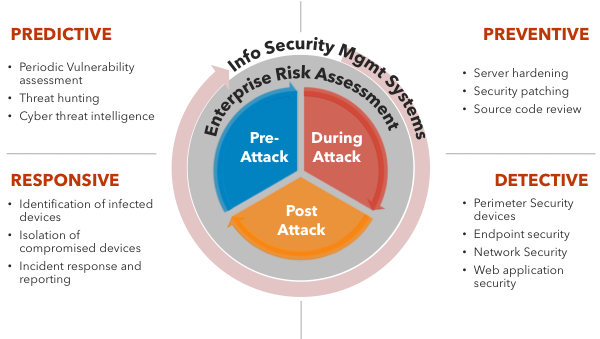 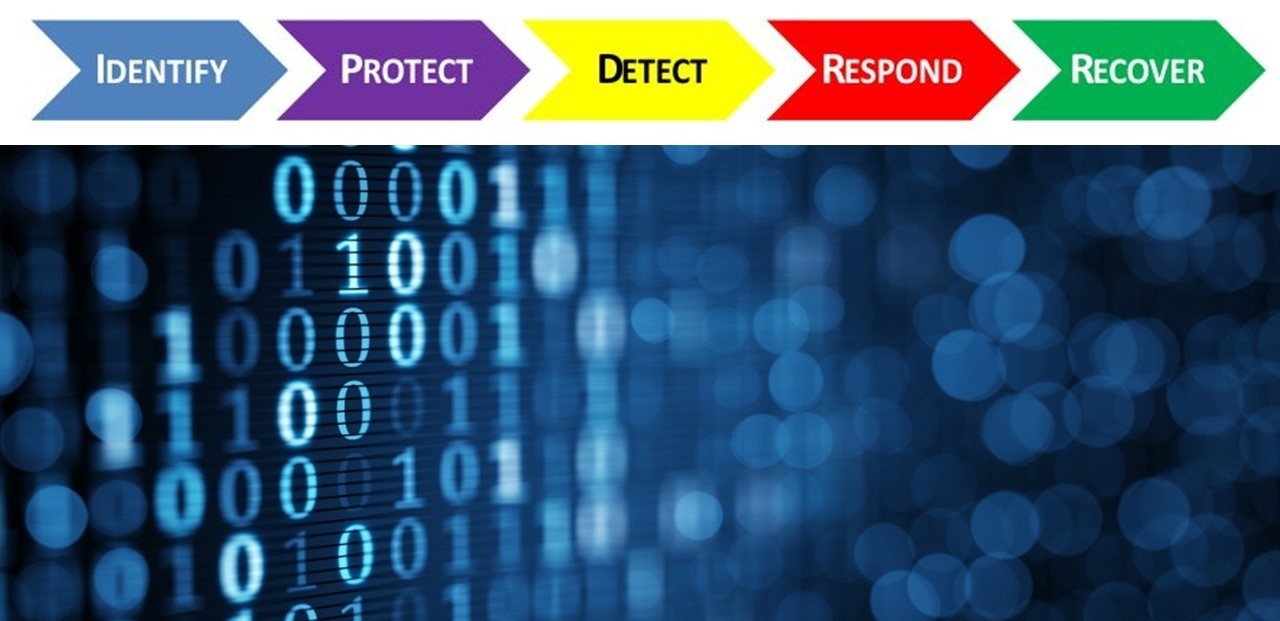 The cost to organizations comes at each stage of the incident response lifecycle — detection, notification, responses, post-incidents, and the cost of  business losses.
35
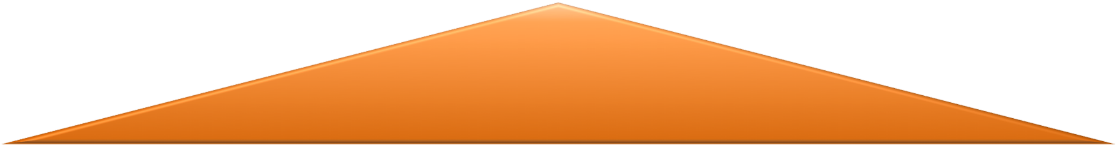 (Program PemerKASAan Keselamatan Siber)
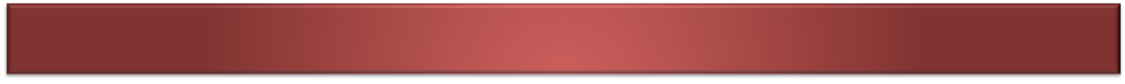 Objective: Empowering, strengthening and preserving the cyber security infrastructure and ecosystem in Malaysia so that it is always sustainable, protected and resilient.
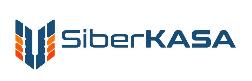 HUMAN
PROCESS
TECHNOLOGY
Covers aspects of skills, knowledge, ethics, behavior and talent
Covers aspects of policy development, strategy, Standard Operating Procedure (SOP), recognition of international standards
Involves technology in particular matters related to minimizing vulnerabilities, digital forensic analysis, malicious code (malware) and data
PRODUCT
PRODUCTS AND SERVICES
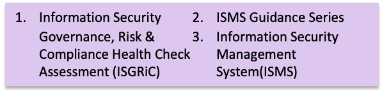 Global Accredited Cybersecurity Education (ACE)Scheme

CyberSAFE L.I.V.E Gallery
Cybersecurity Competency Training (CyberGuru)
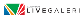 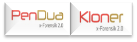 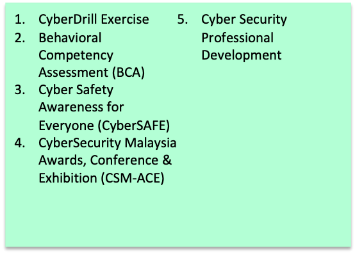 SERVICE
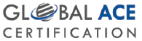 CONCLUSION AND WAY FORWARD
There is no such thing as 100% security. There is still much improvement to be made. We need to increase and strengthen our cybersecurity manpower and professional skills. 

There is a need to ensure for a  secure, resilient and trusted cyber environment in order to sustain progression and prosperity. In this regard, a more innovative and proactive adaptive security approach is required to address such situations. Adaptive cybersecurity encompasses predictive, detective, responsive and corrective capabilities. 

In addition, our approach also has to be adaptive, dynamic and innovative covering people, process and technology.

Strengthening Public-Private-Academia Partnership and national, bilateral, regional and International Collaboration.

Malaysia should gear itself towards cyber resilience as the threat of a global cybersecurity breach continues to pose a major risk.
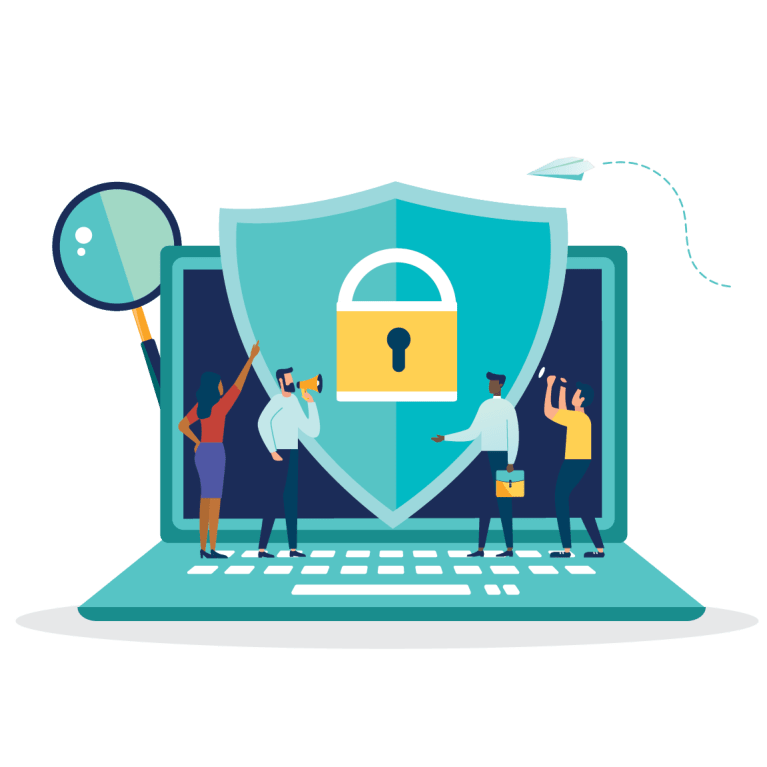